Министерство образования Республики Мордовия
ПОРТФОЛИО
Байчуриной Юлии Владимировны,
воспитателя МАДОУ  «Центр развития ребенка – детский сад №13»
Дата  рождения:05.09.1984 г.  
Профессиональное образование: высшее, МГПИ им. М.Е.Евсевьева
 Квалификация: Учитель биологии и учитель химии.
Диплом: ВСГ 0606422
Дата выдачи: 28. 06. 2006г.
Профессиональная переподготовка по программе «Дошкольное 
образование с основами гувернёрского дела»
Общий трудовой стаж:14 лет
Стаж педагогической работы (по специальности): 3 года
Наличие квалификационной категории: -
 Соответствие занимаемой должности 27.12.2019г.
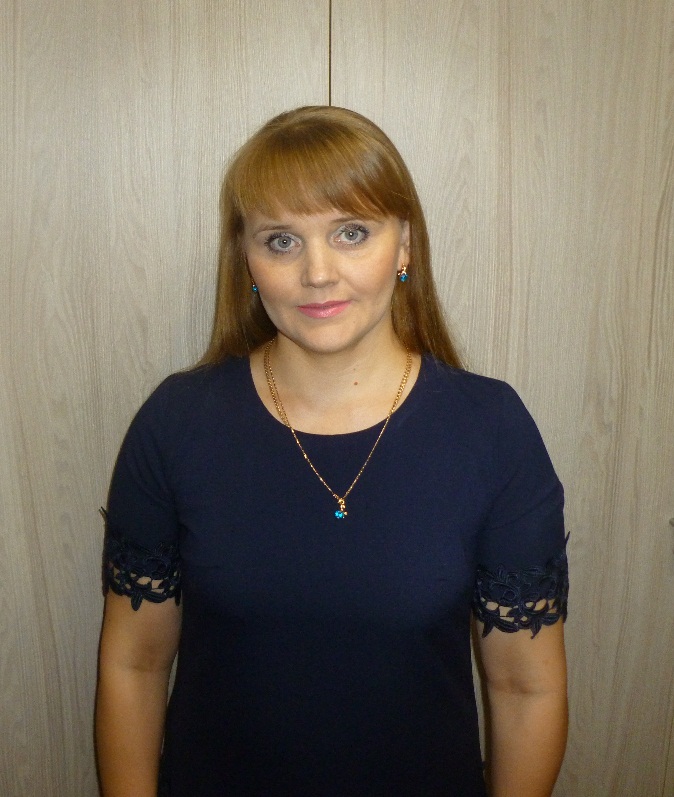 Представление инновационного педагогического опыта на сайте МАДОУ «Центр развития ребёнка-детский сад №13»
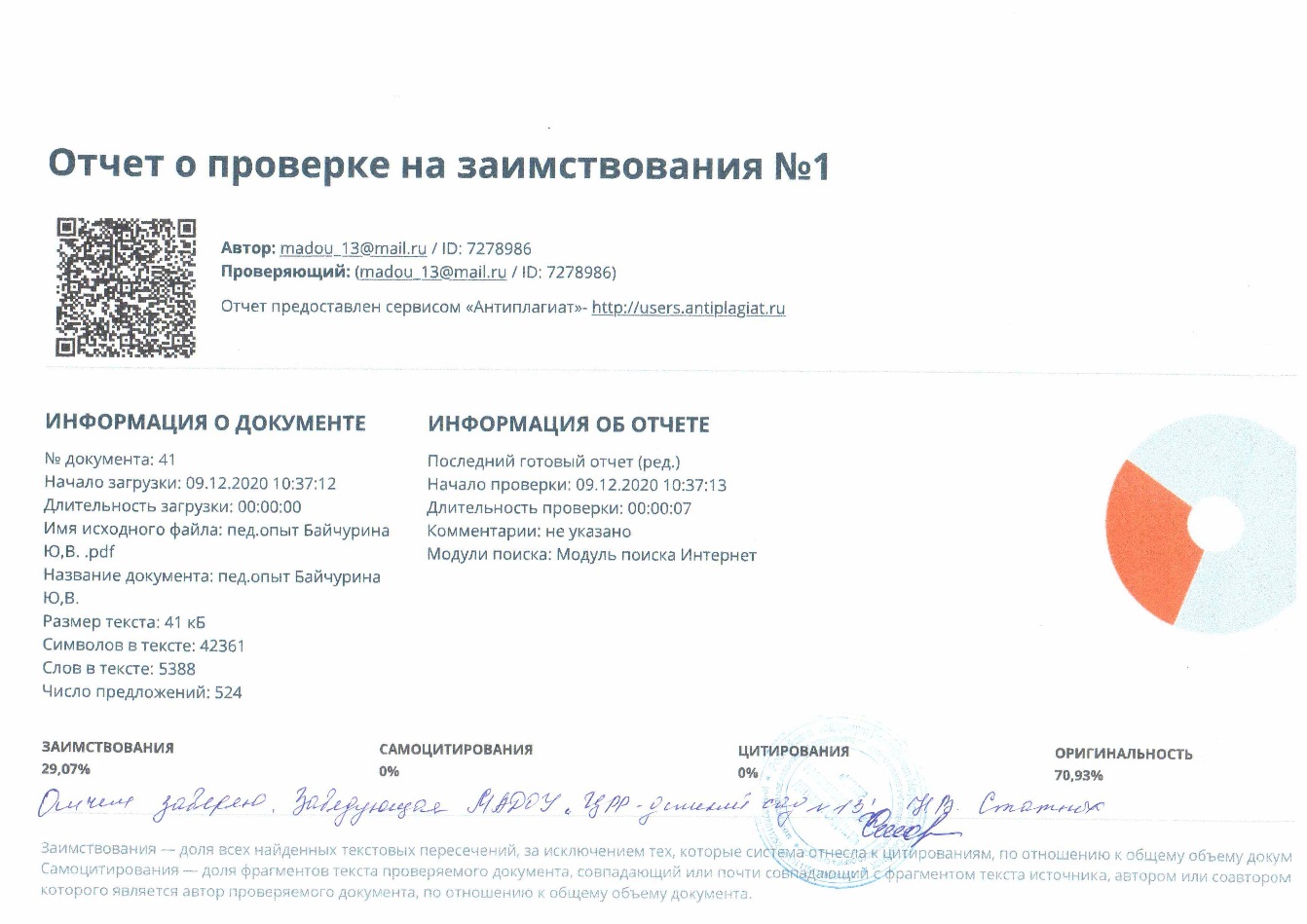 https://ds13sar.schoolrm.ru/sveden/employees/14545/317997/
Участие в инновационной (экспериментальной) деятельности
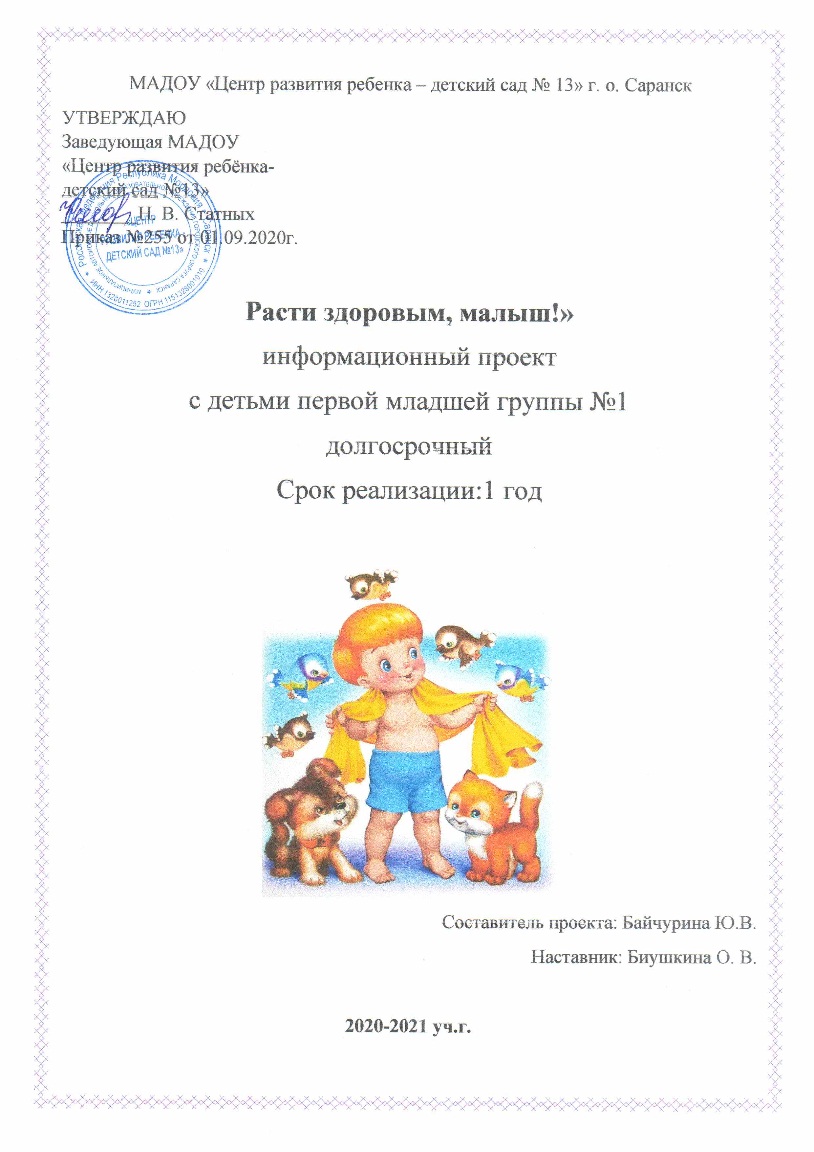 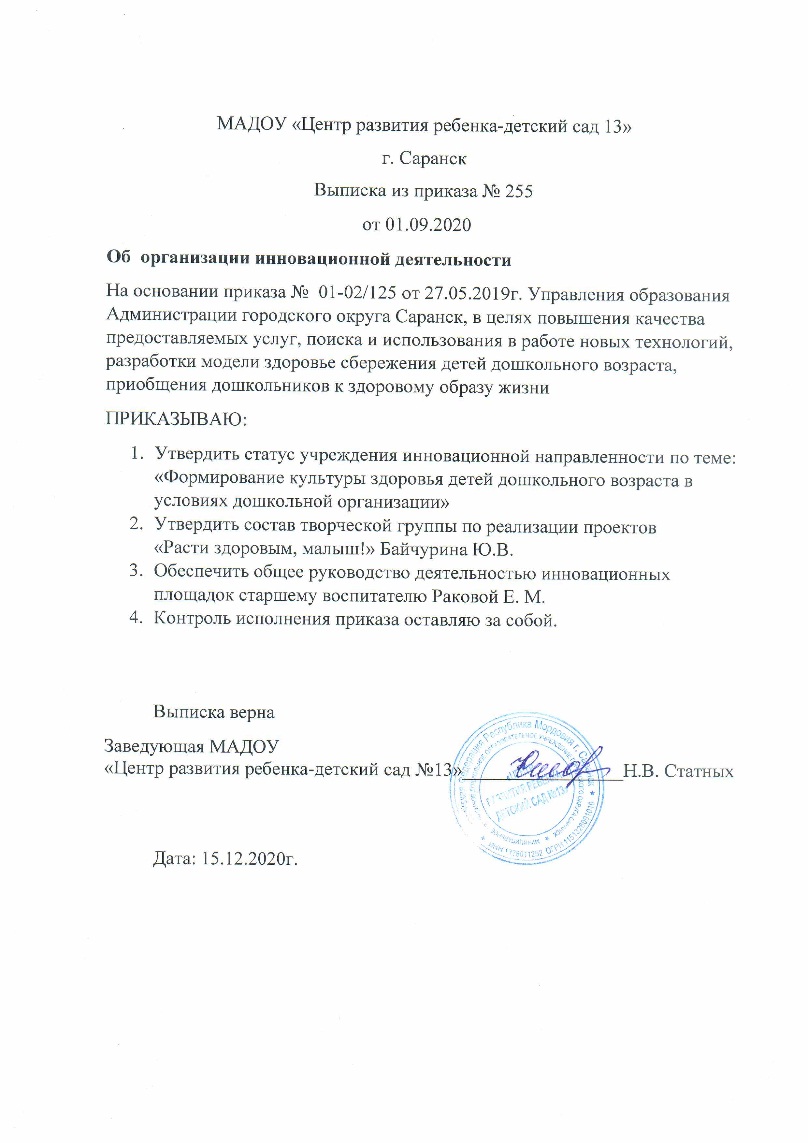 Наличие публикаций
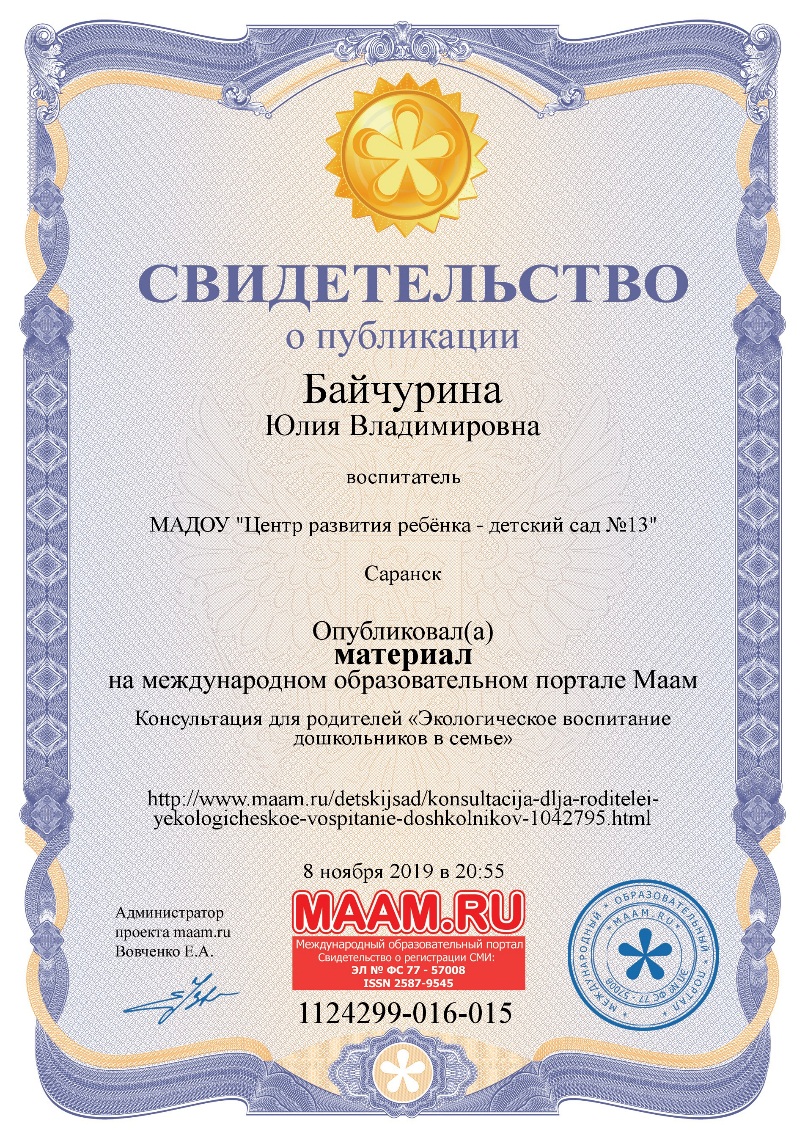 Результаты участия воспитанников в:-конкурсах;-выставках;-турнирах;-соревнованиях;-акциях;-фестивалях.
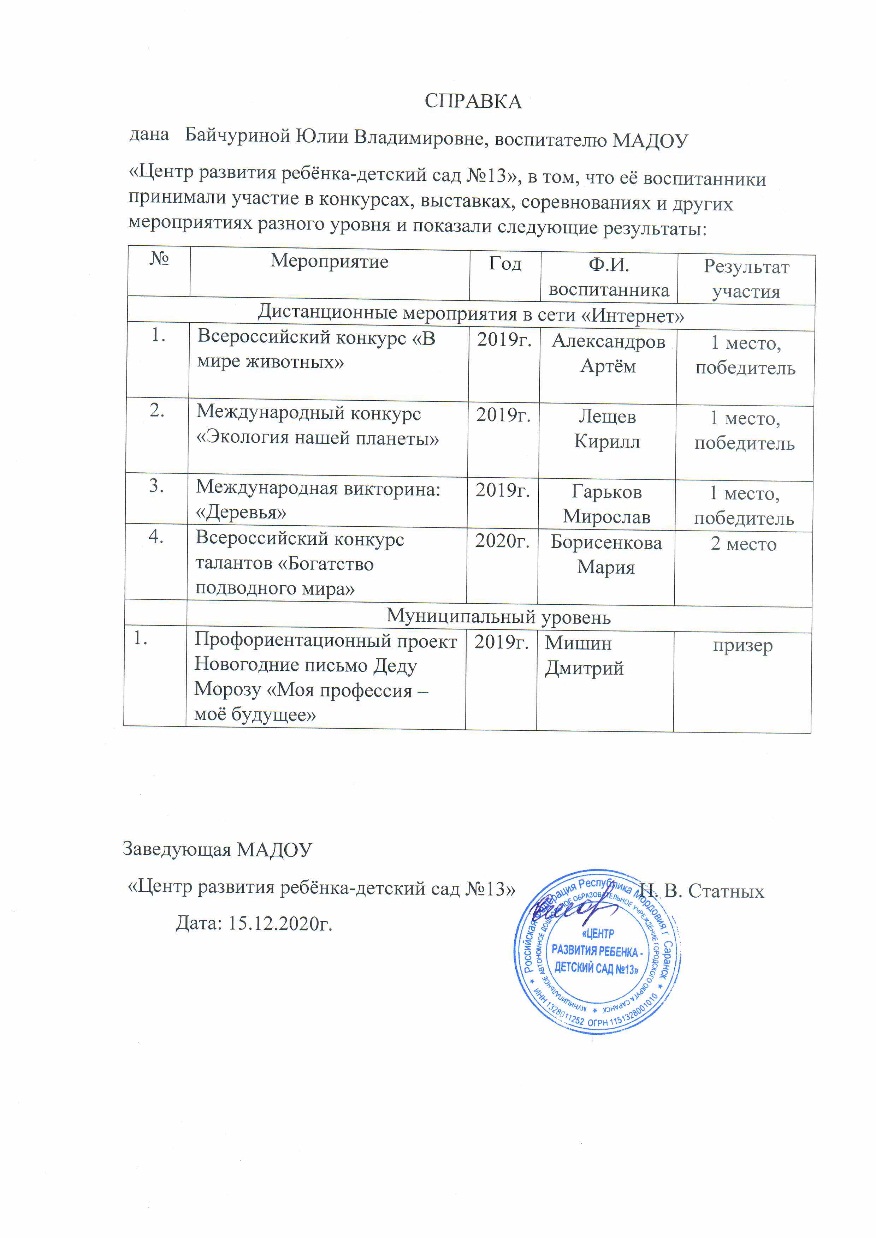 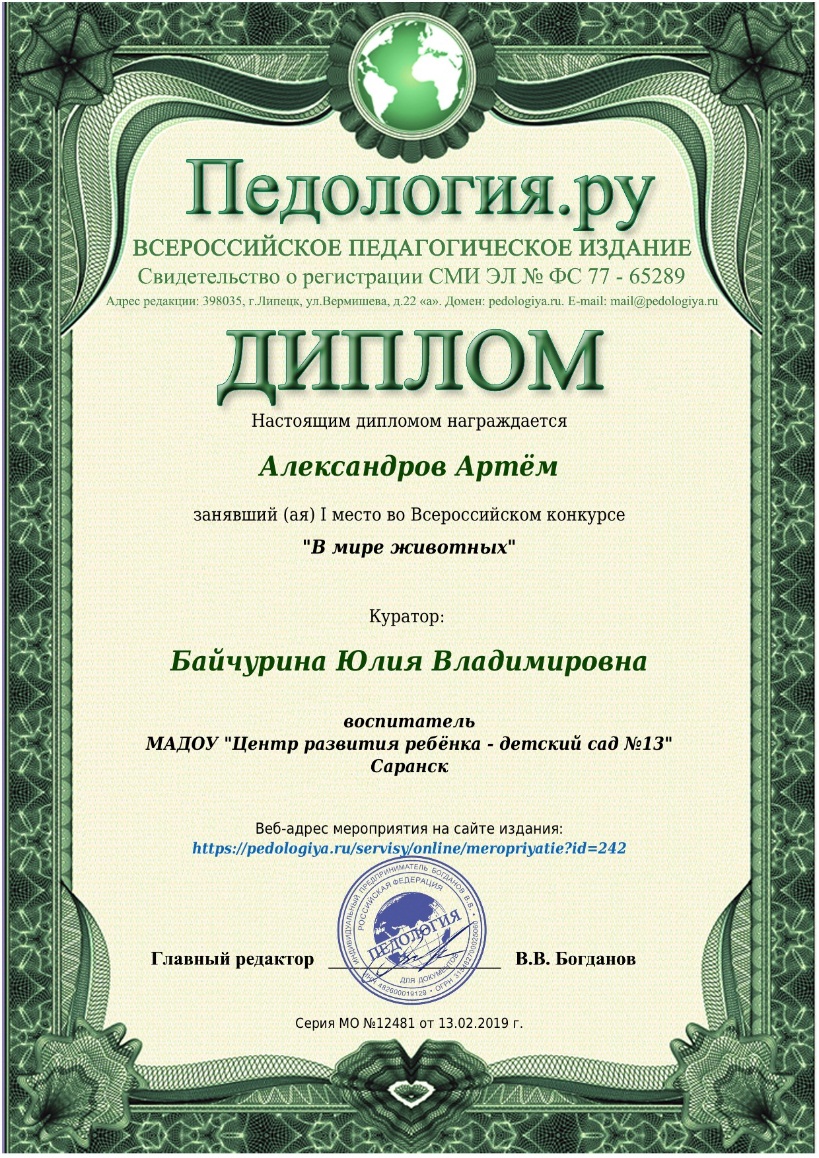 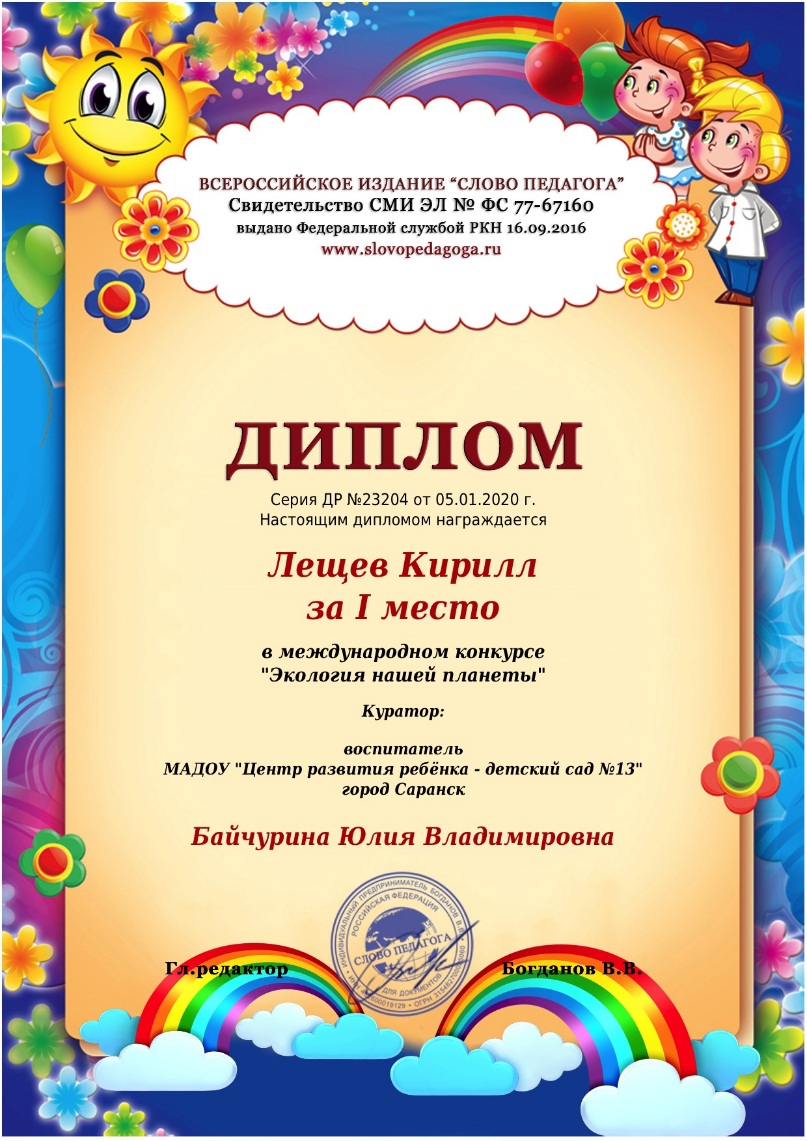 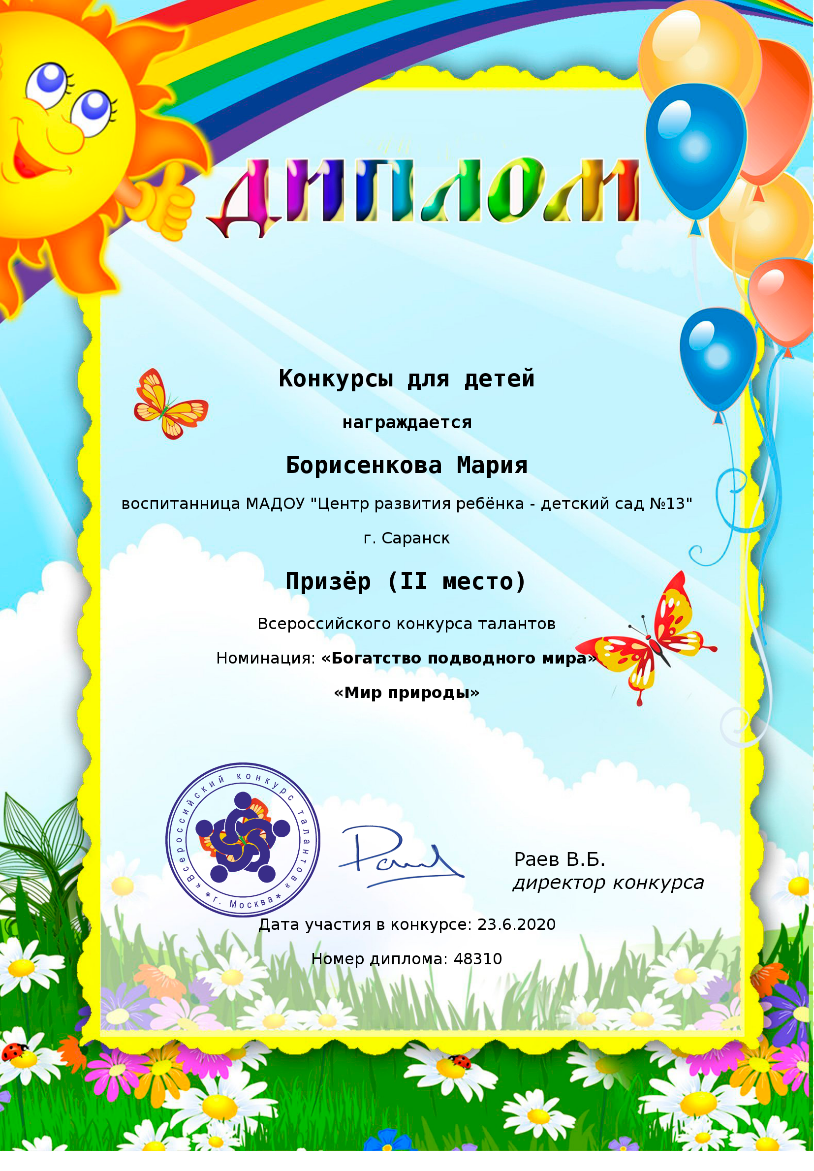 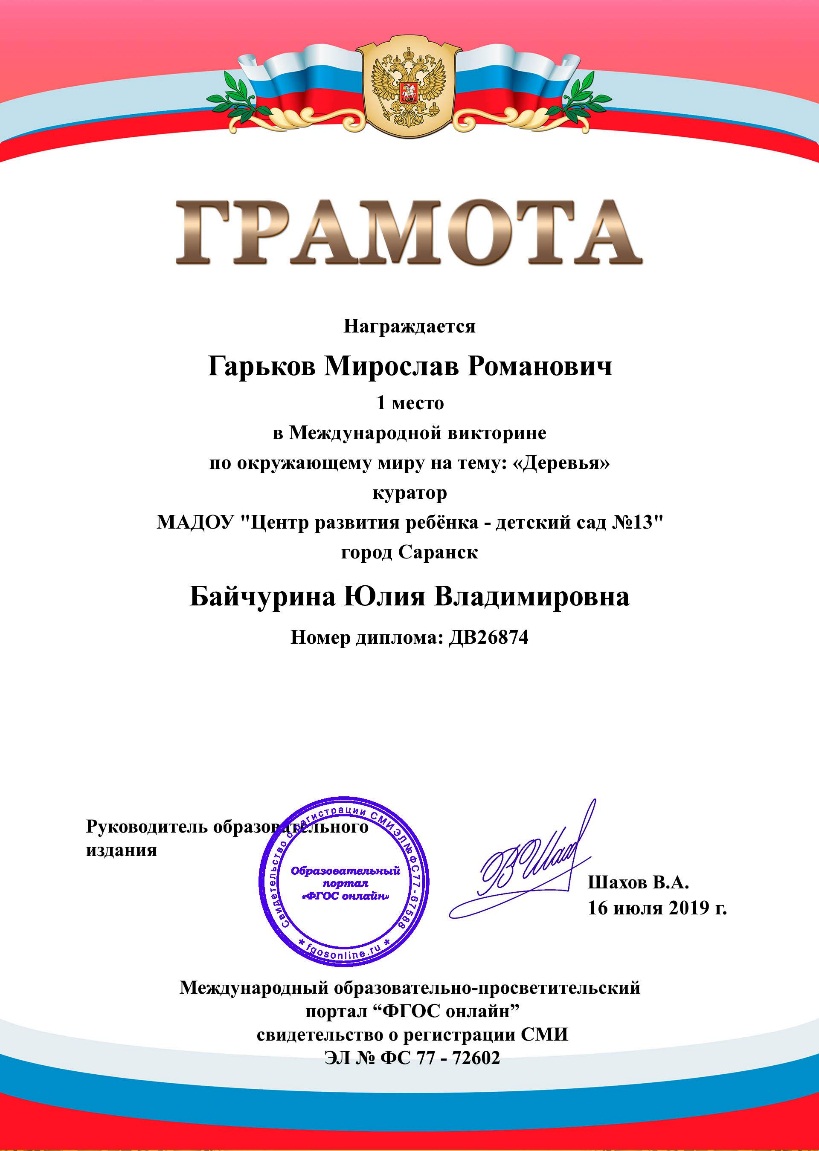 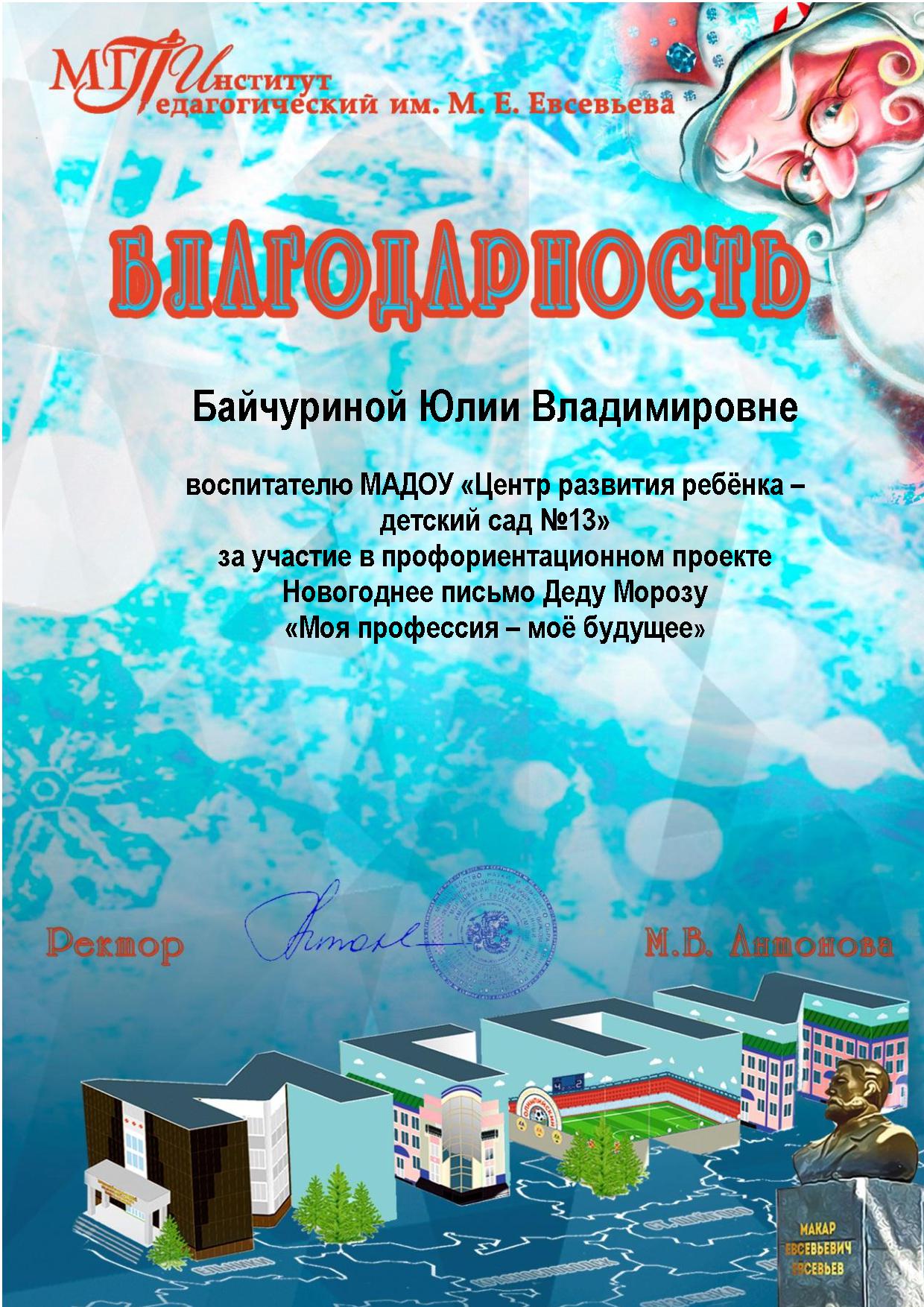 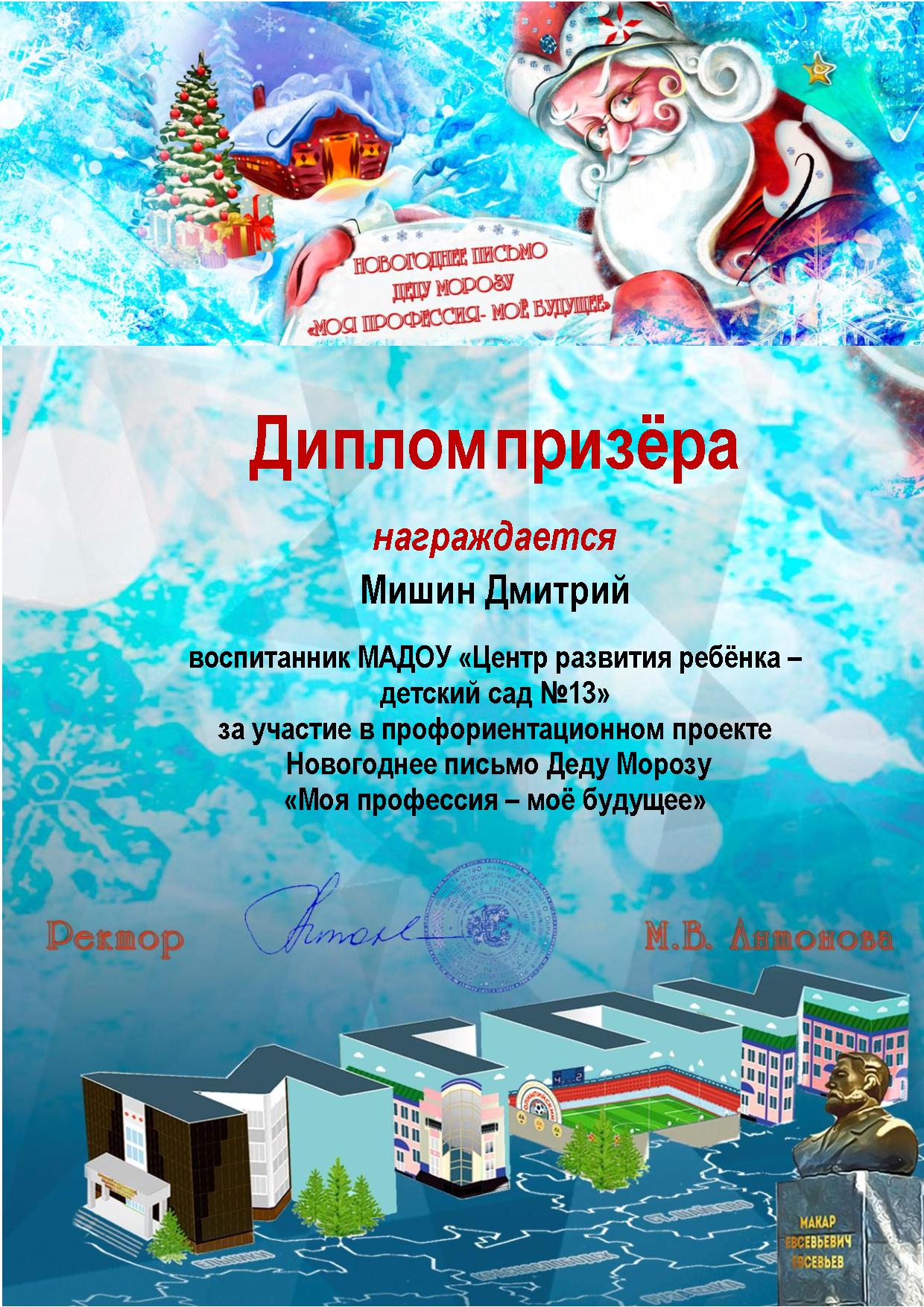 Наличие авторских программ, методических пособий
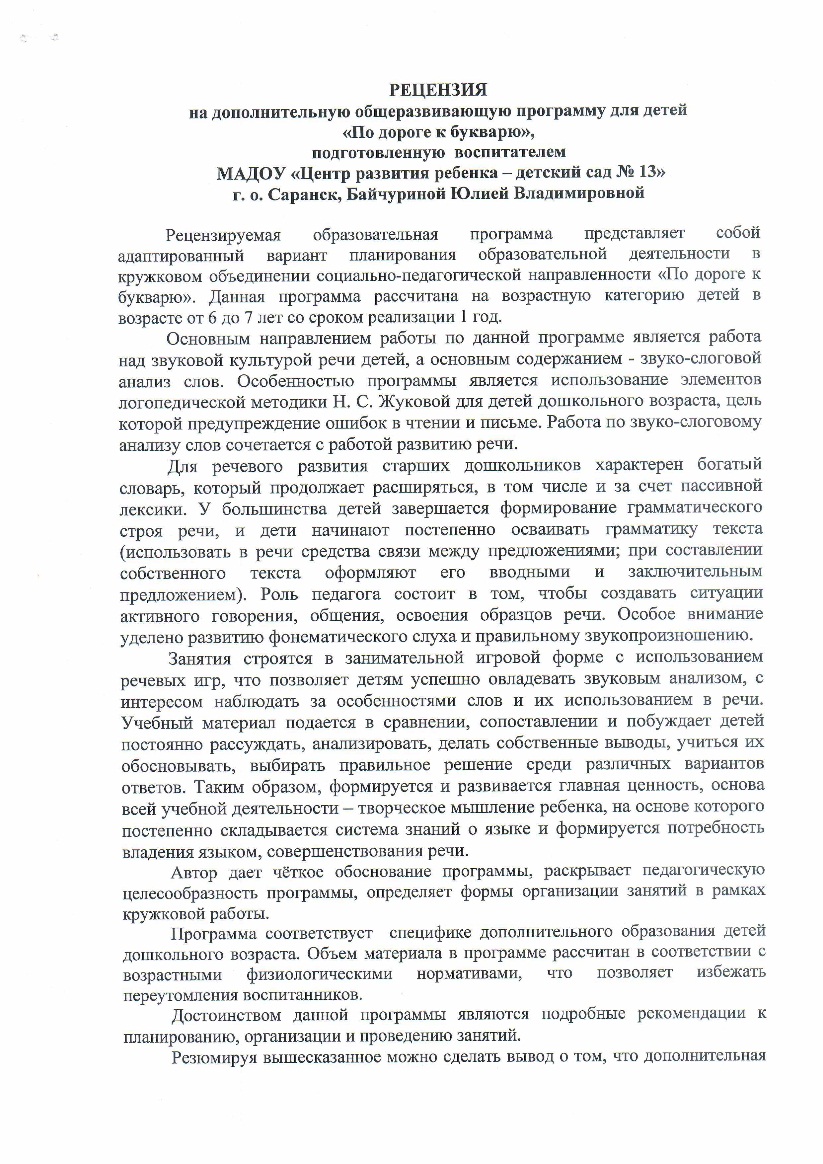 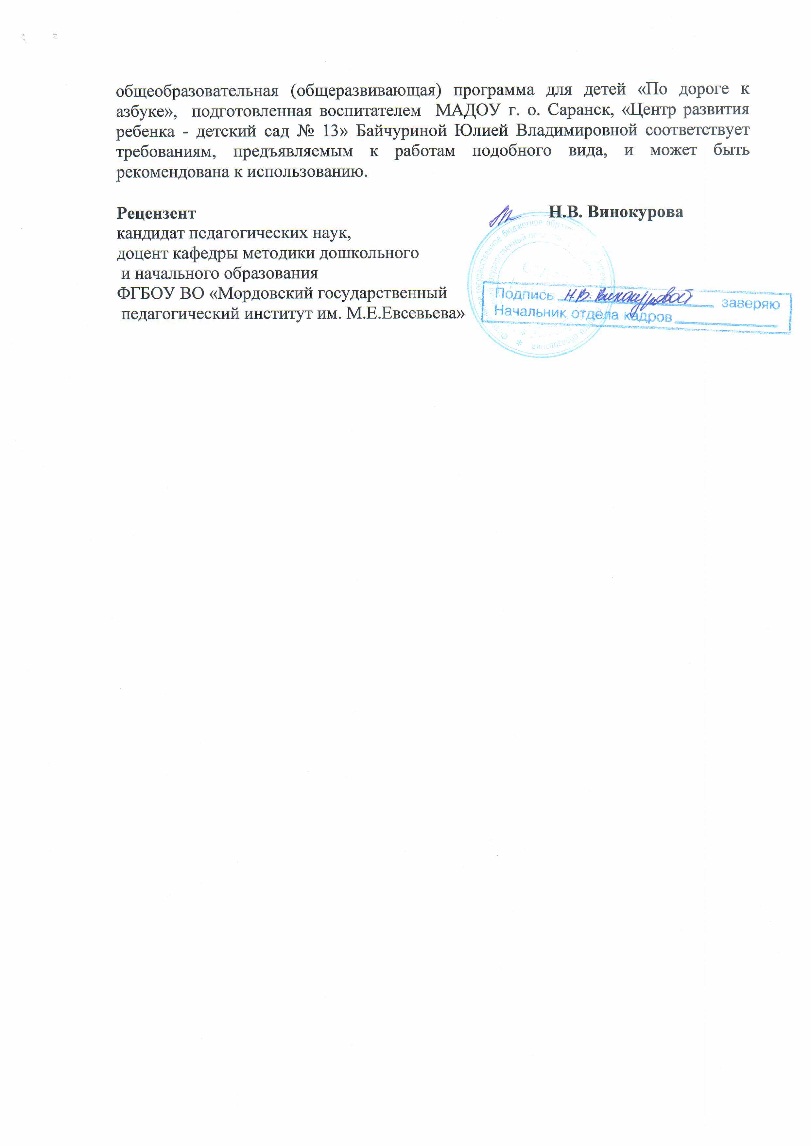 Выступления на заседаниях методических советов, научно-практических конференциях, педагогических секциях, форумах, радиопередачах (очно)
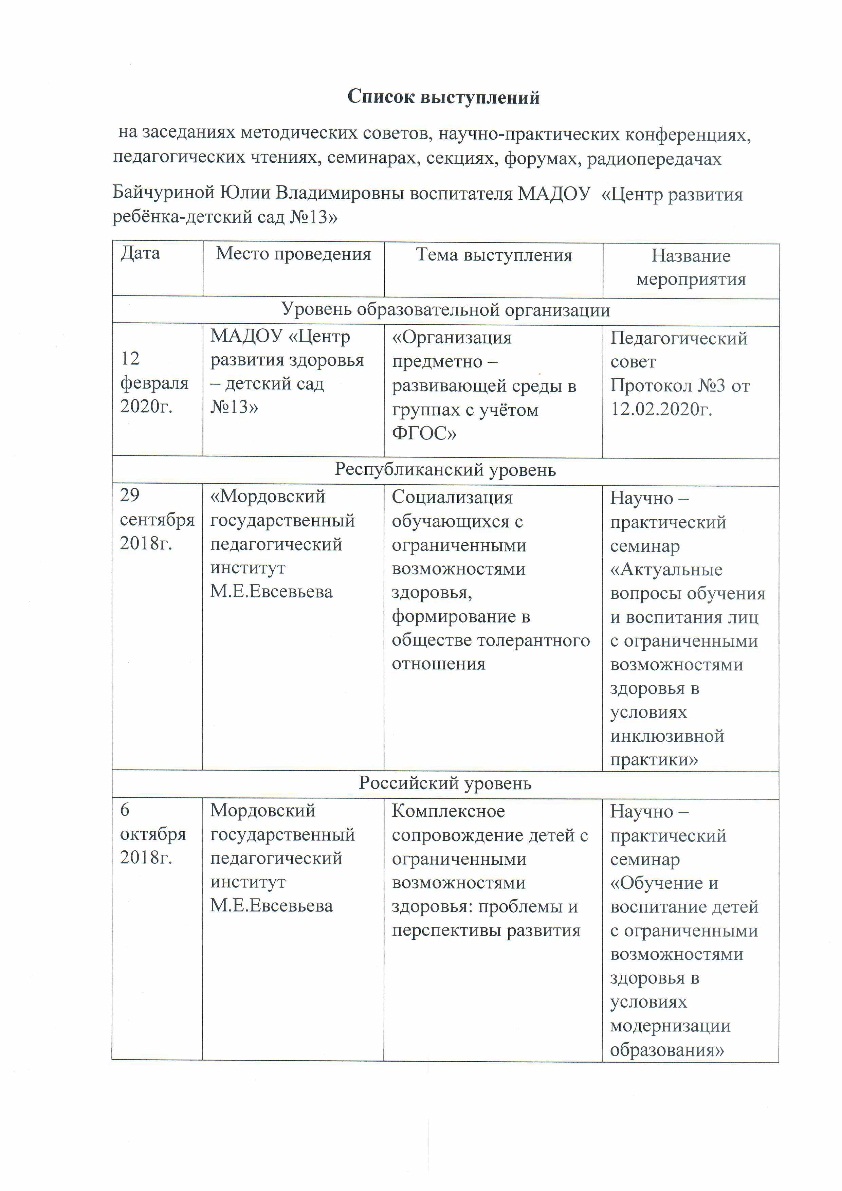 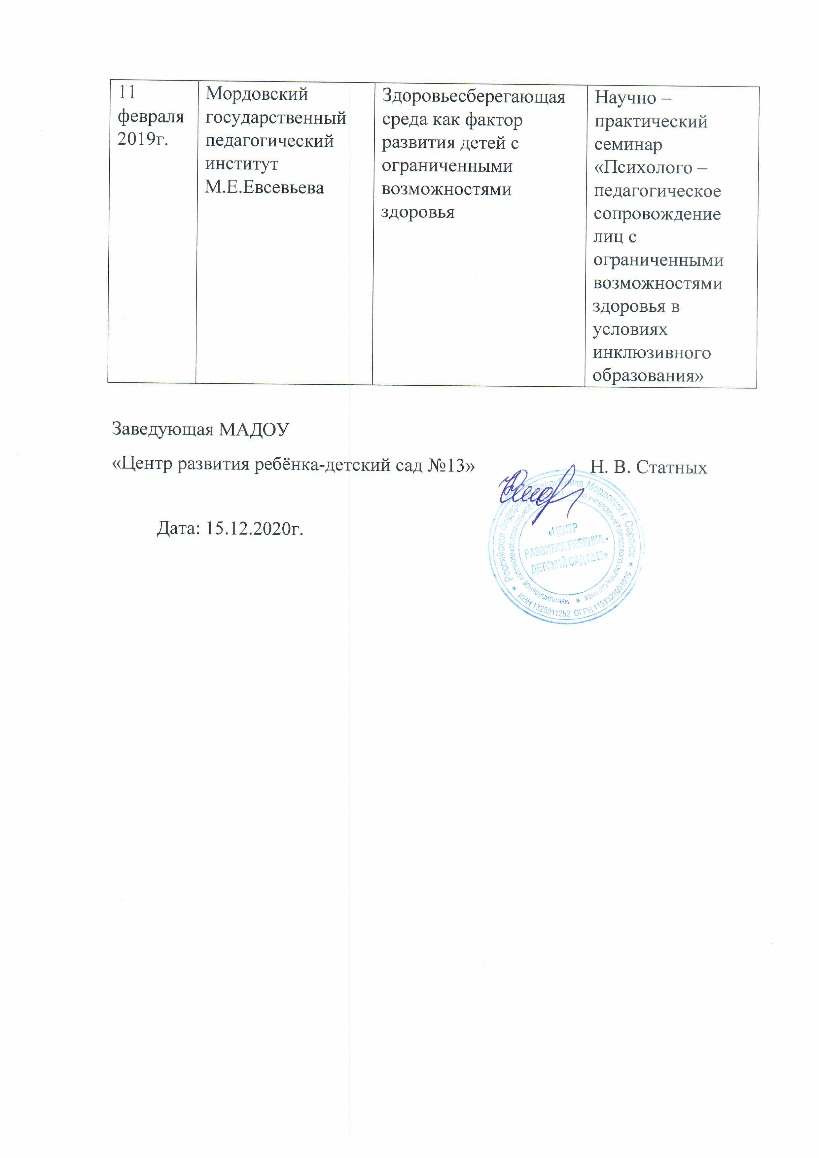 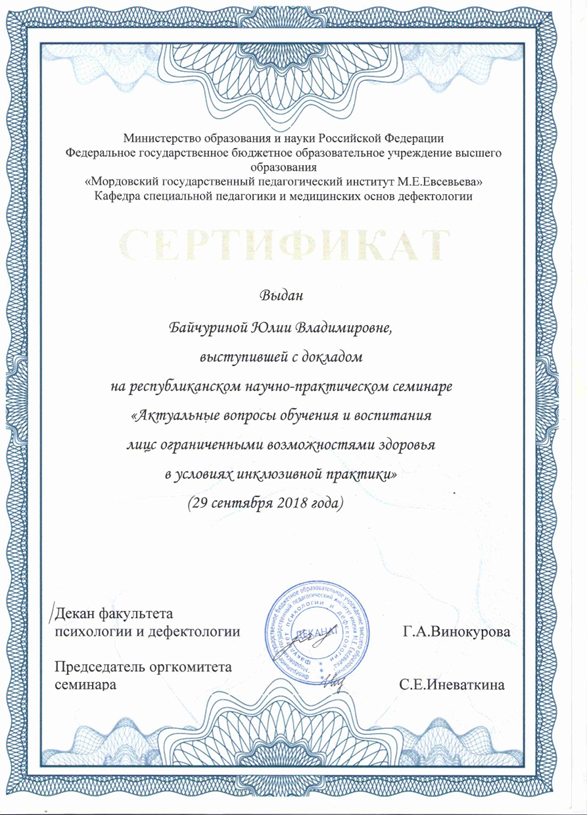 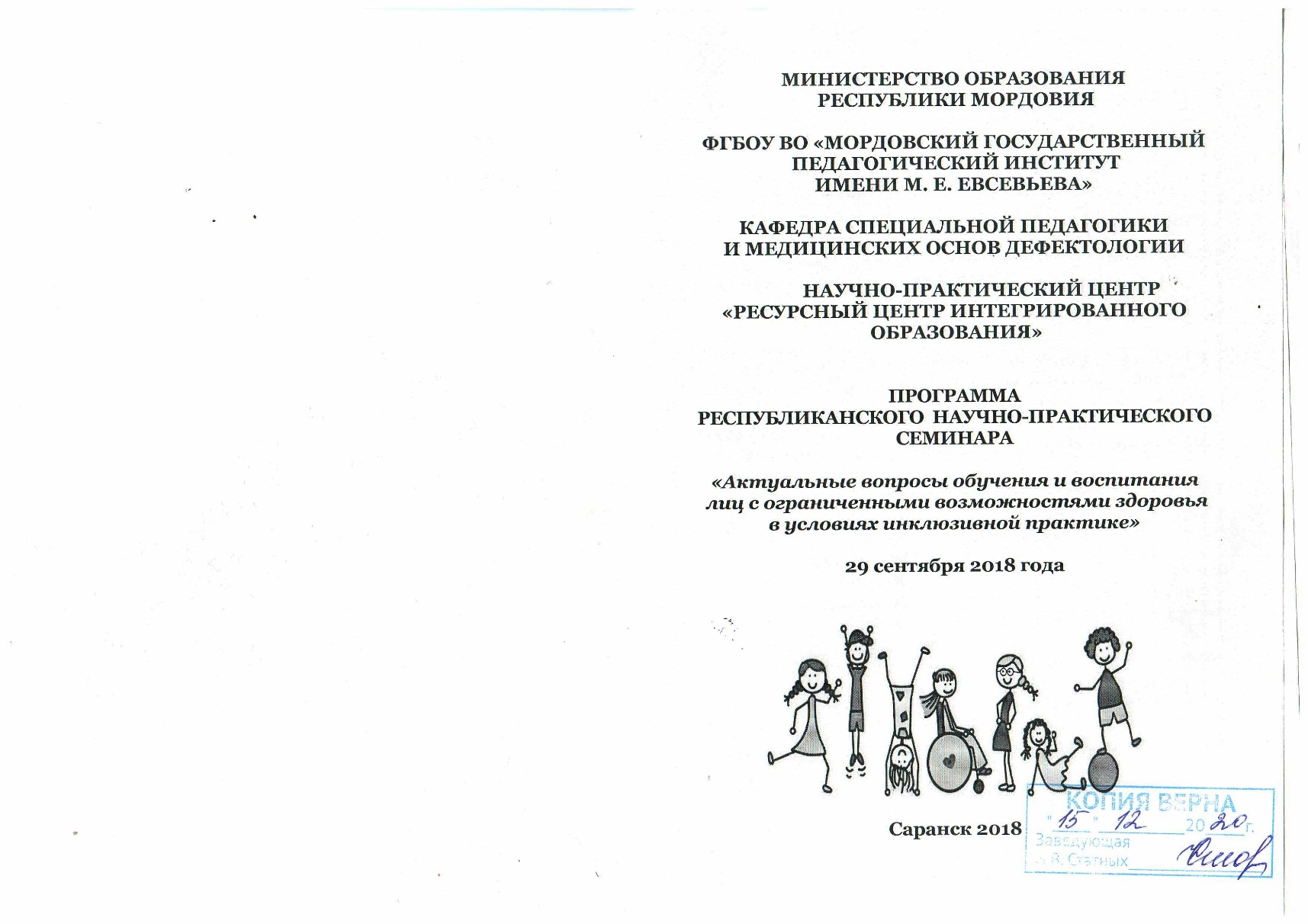 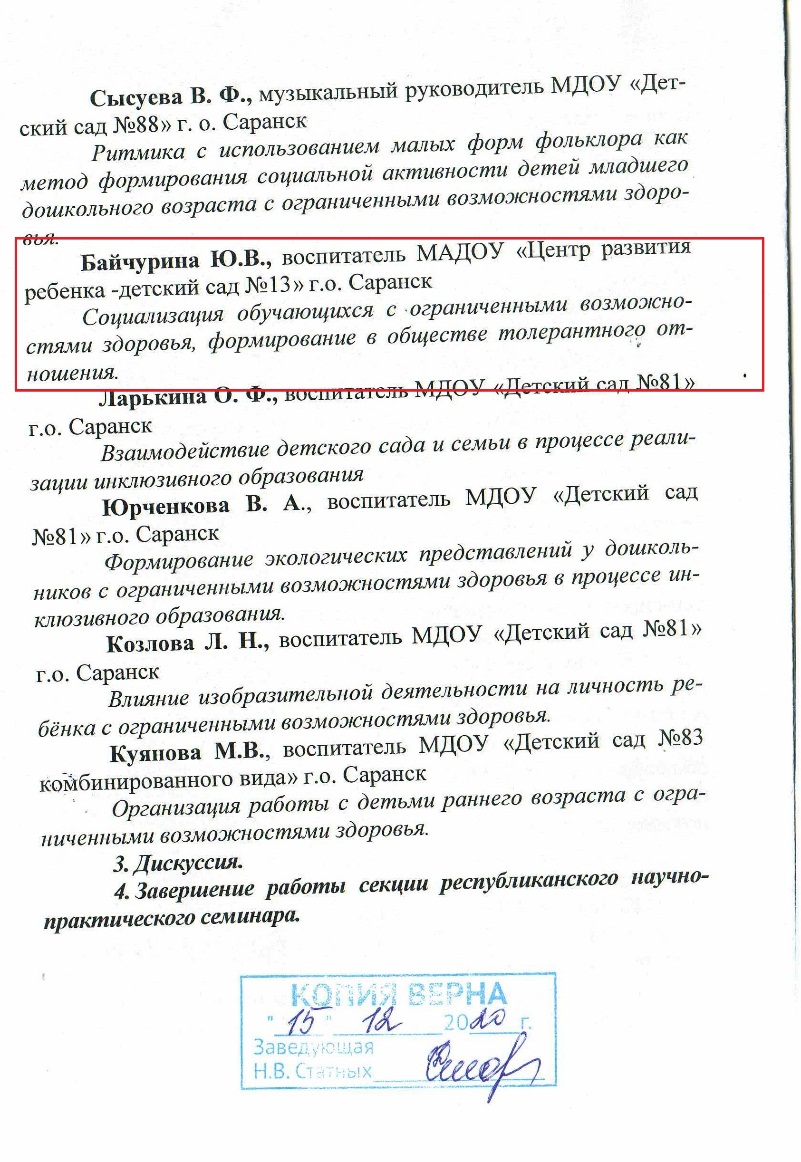 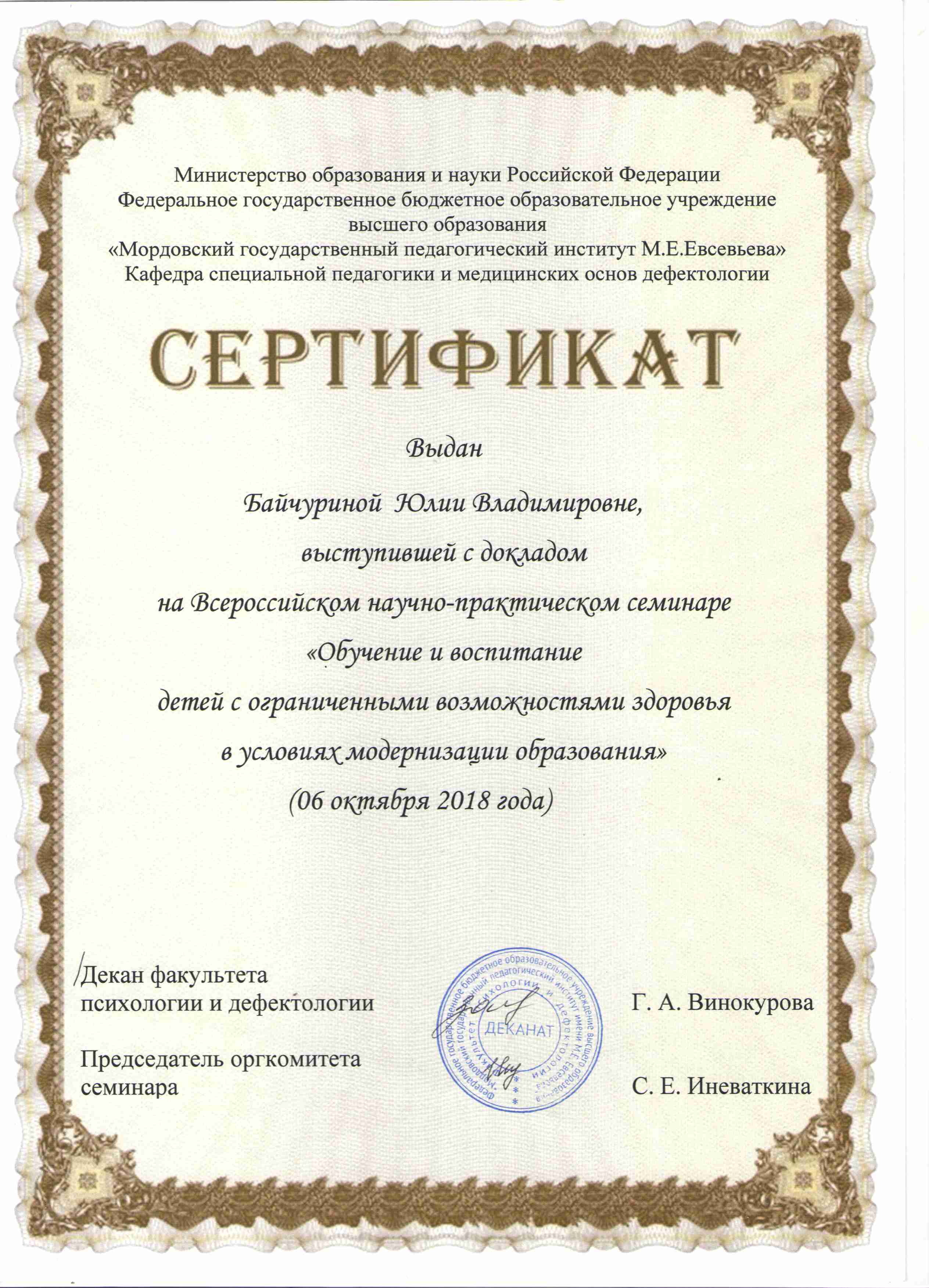 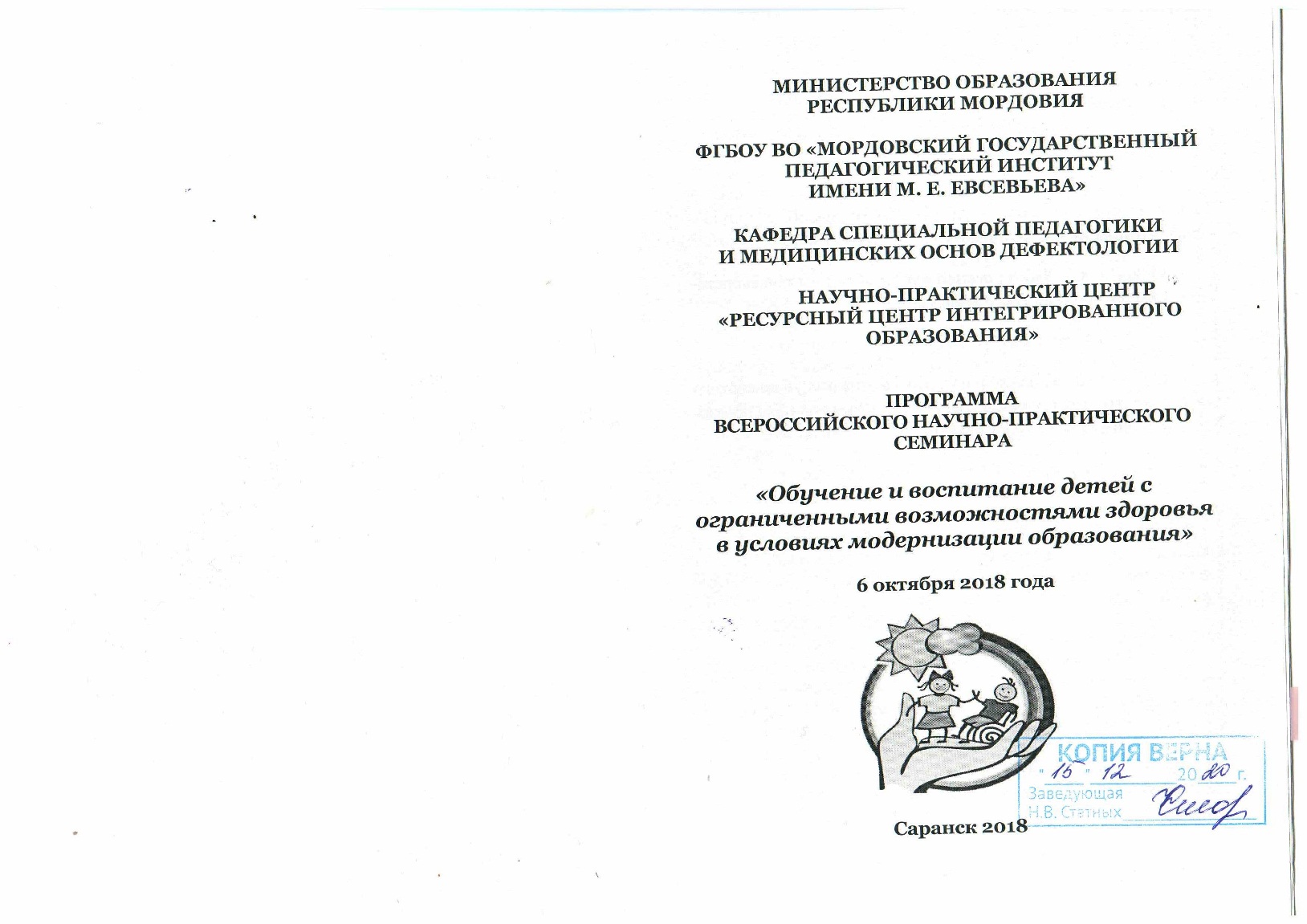 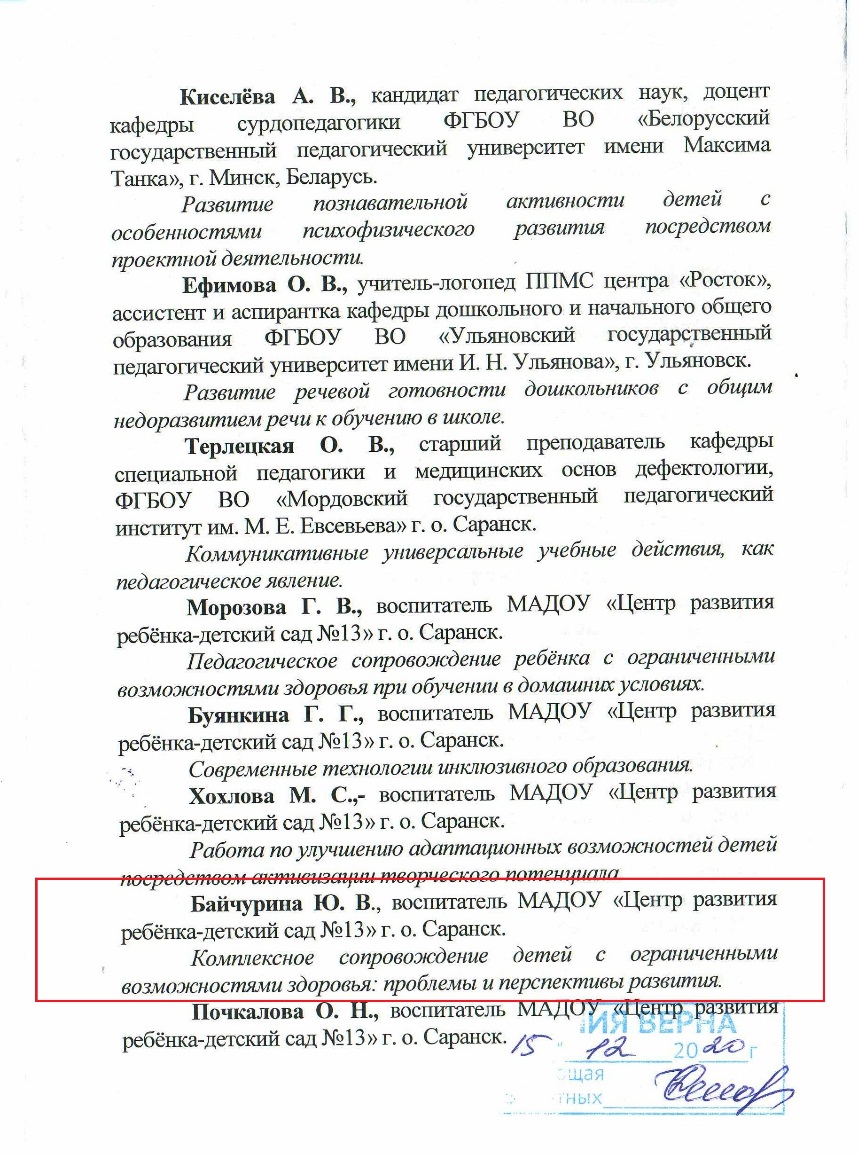 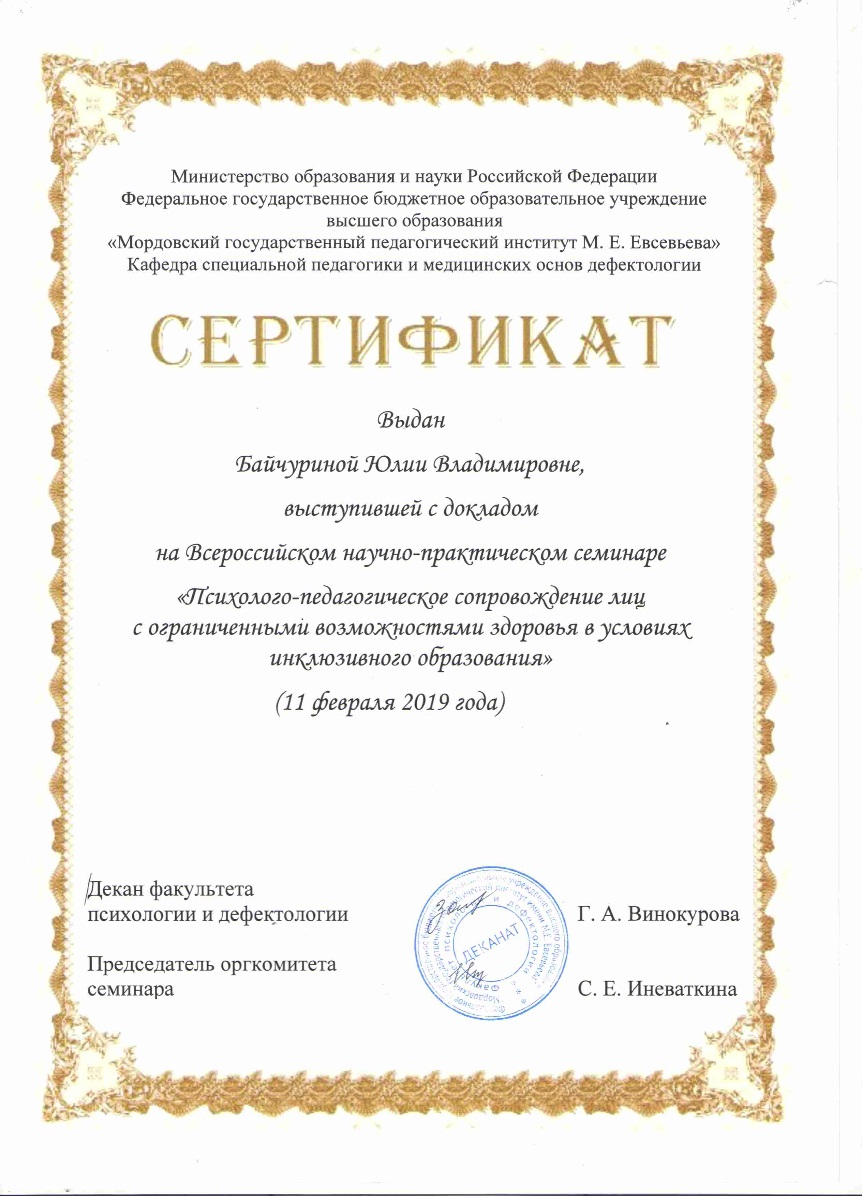 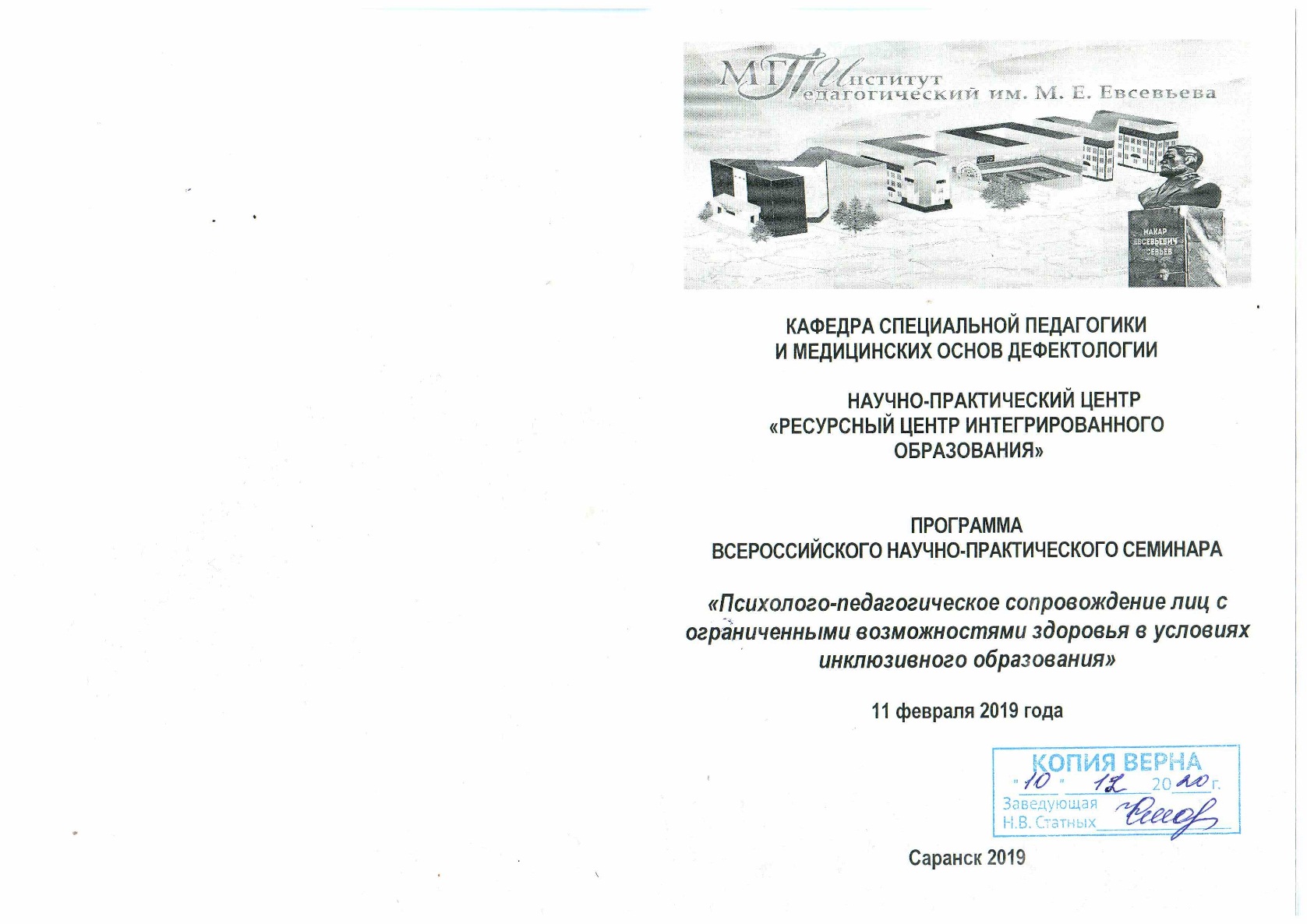 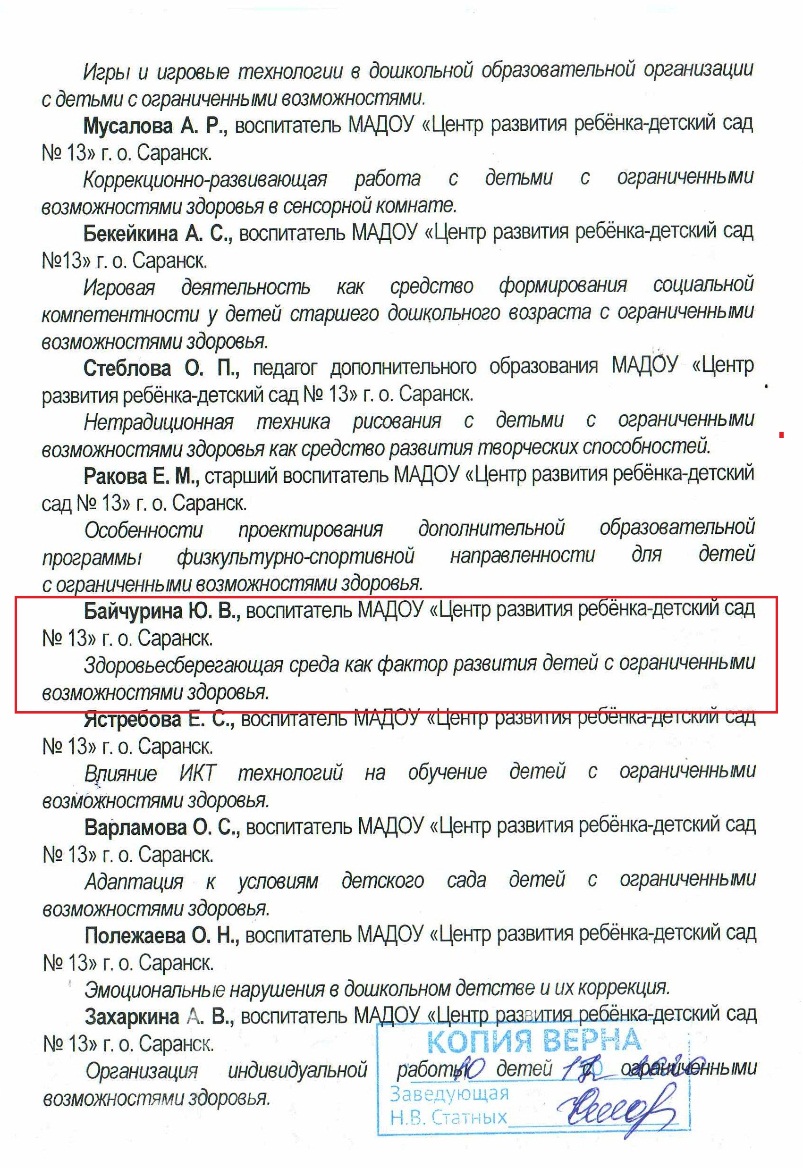 Проведение открытых занятий, мастер-классов, мероприятий
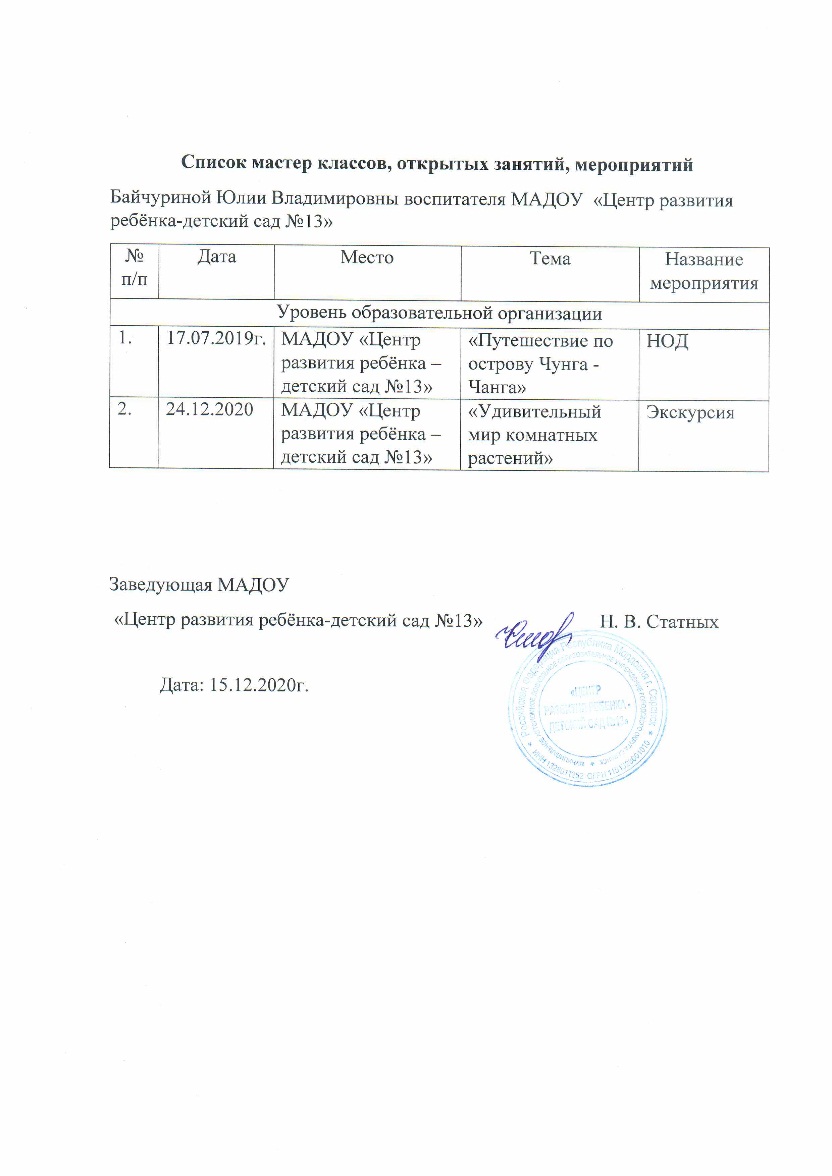 Общественно-педагогическая активность: участие в комиссиях, педагогических сообществах, в жюри конкурсов
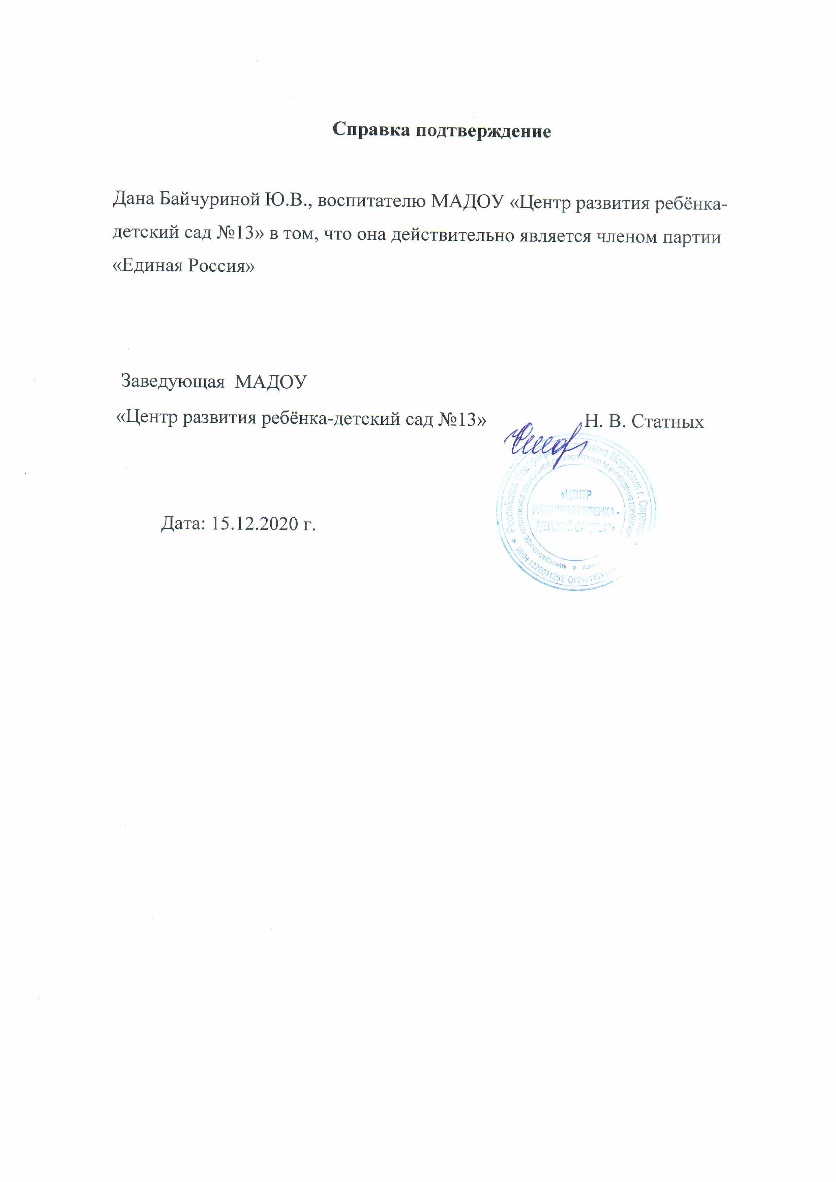 Позитивные результаты работы с воспитанниками
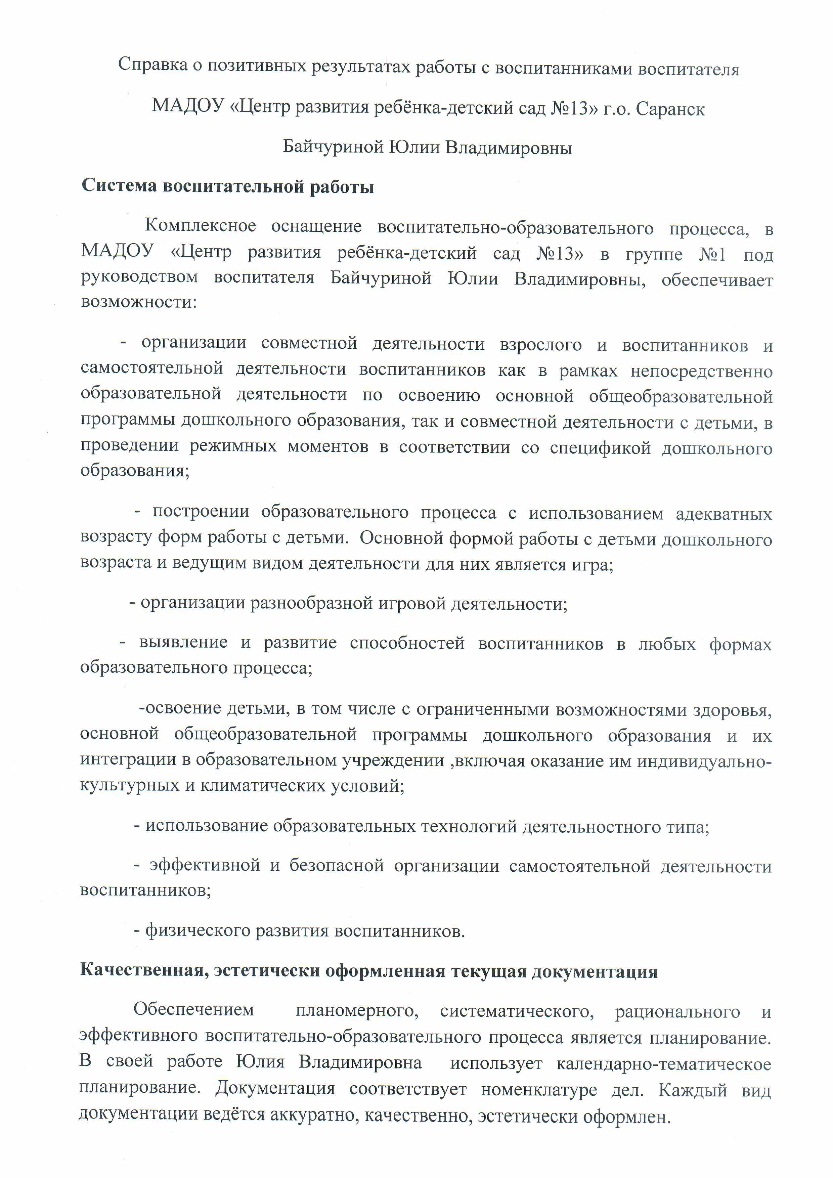 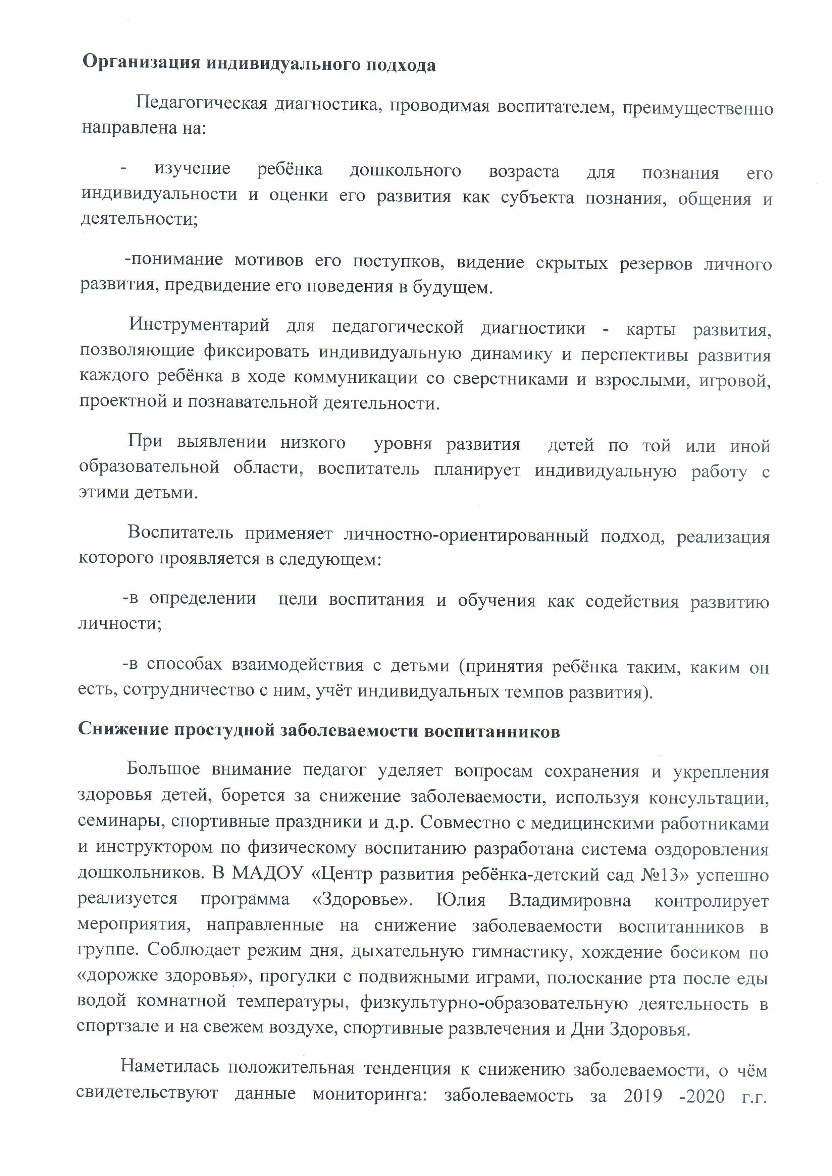 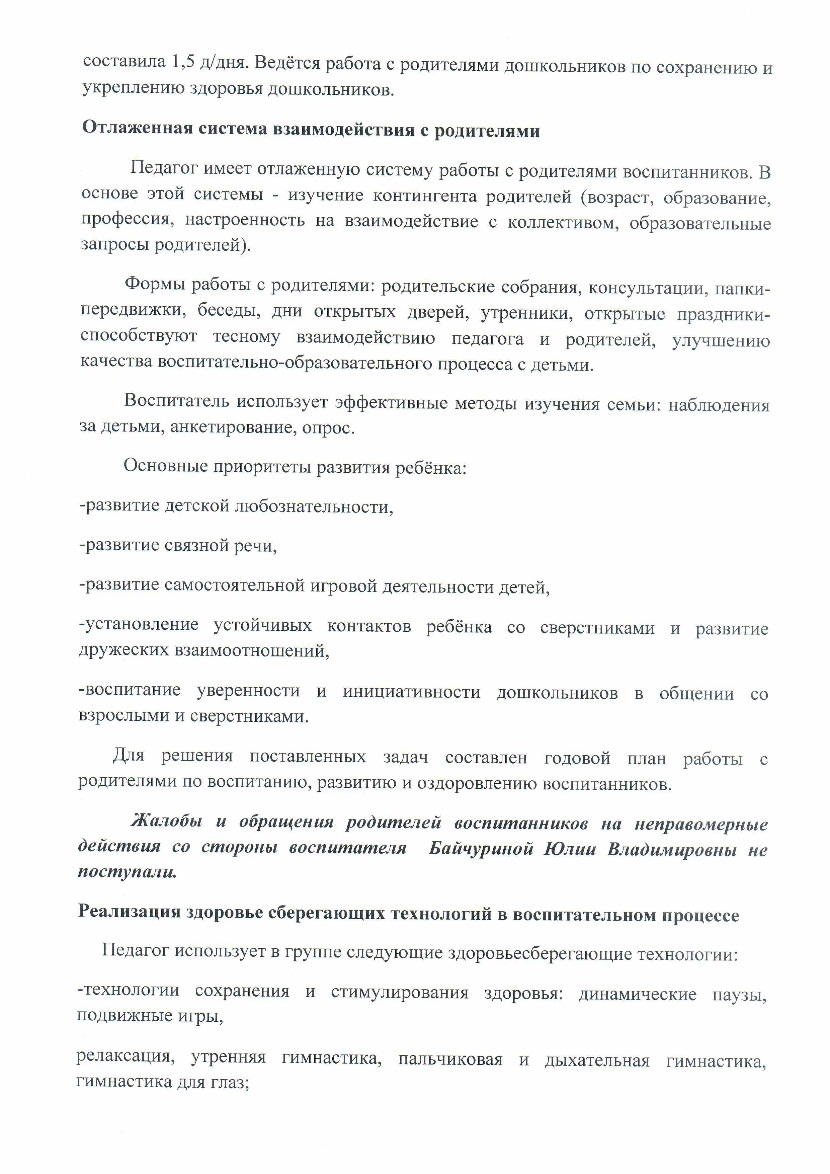 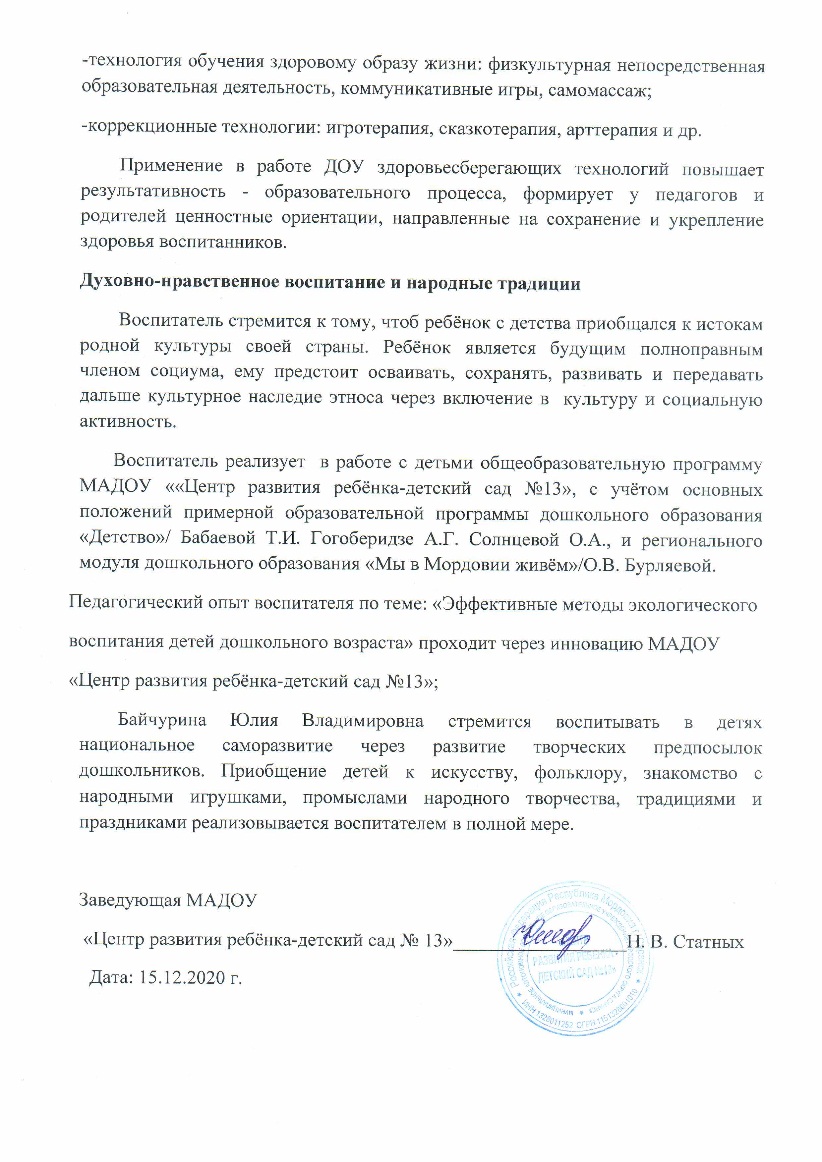 Взаимодействие с родителями
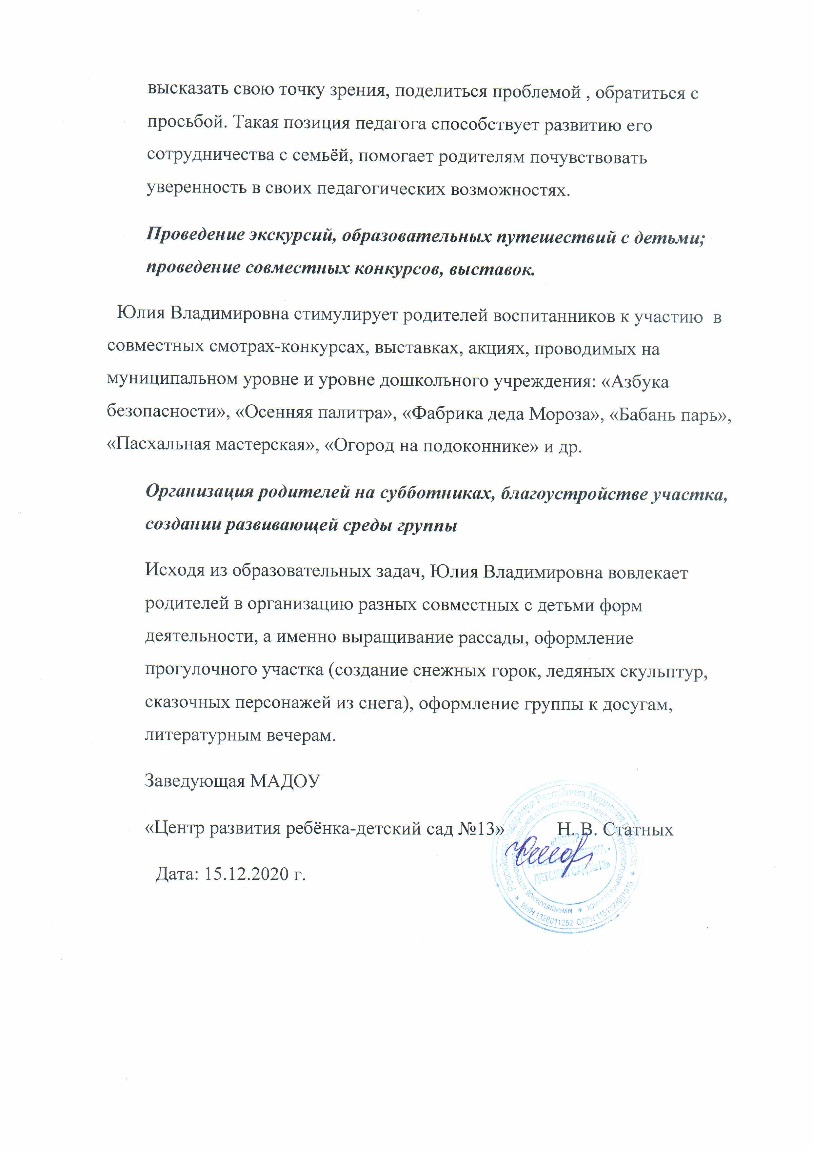 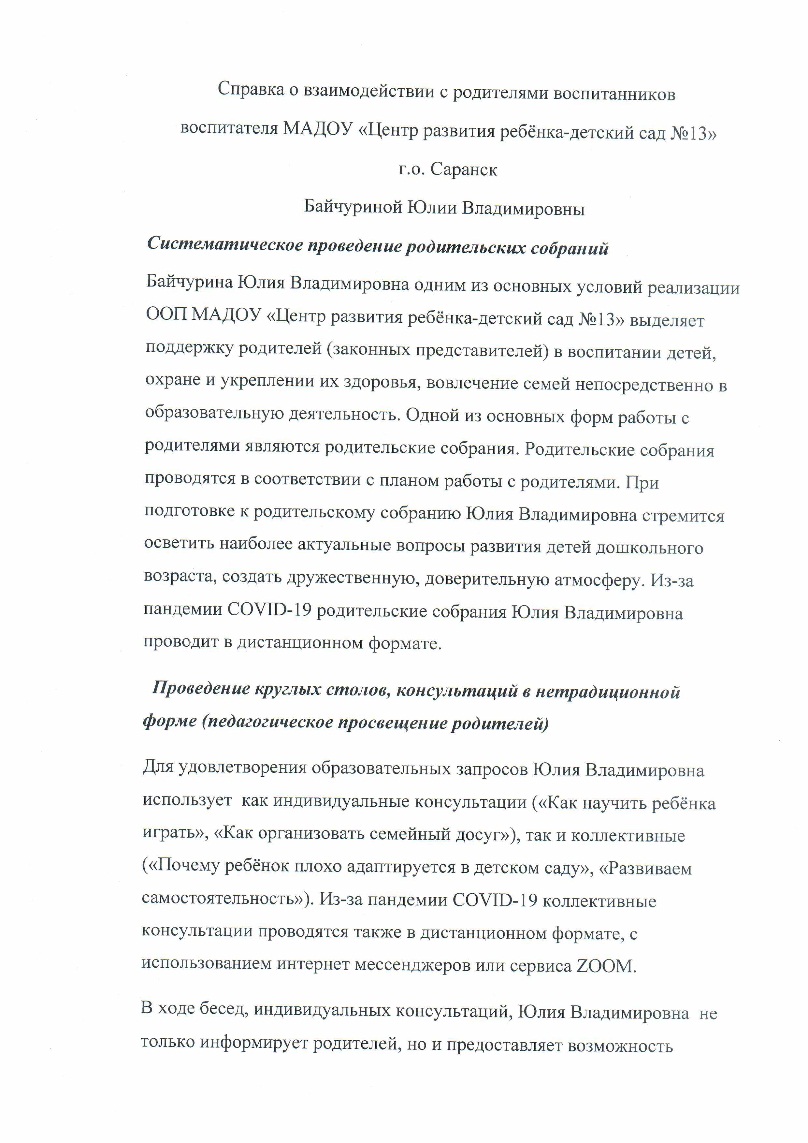 Участие педагога в профессиональных конкурсах
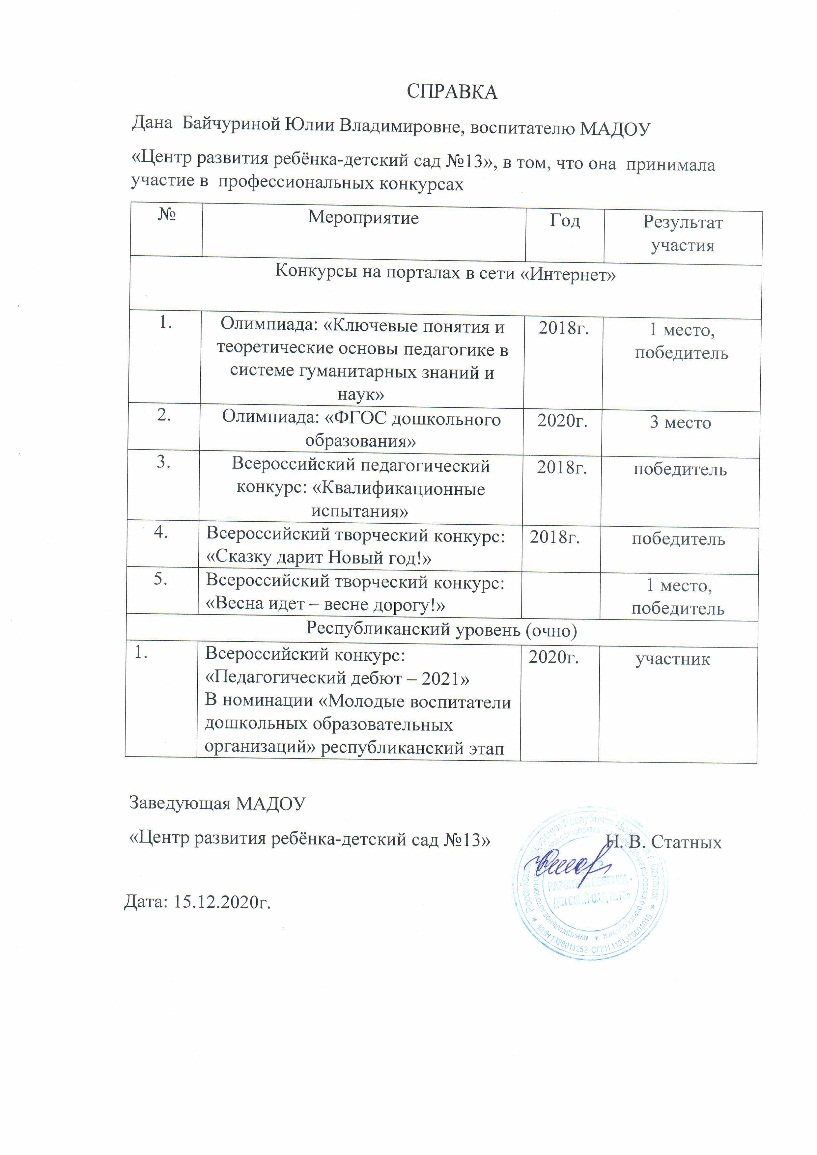 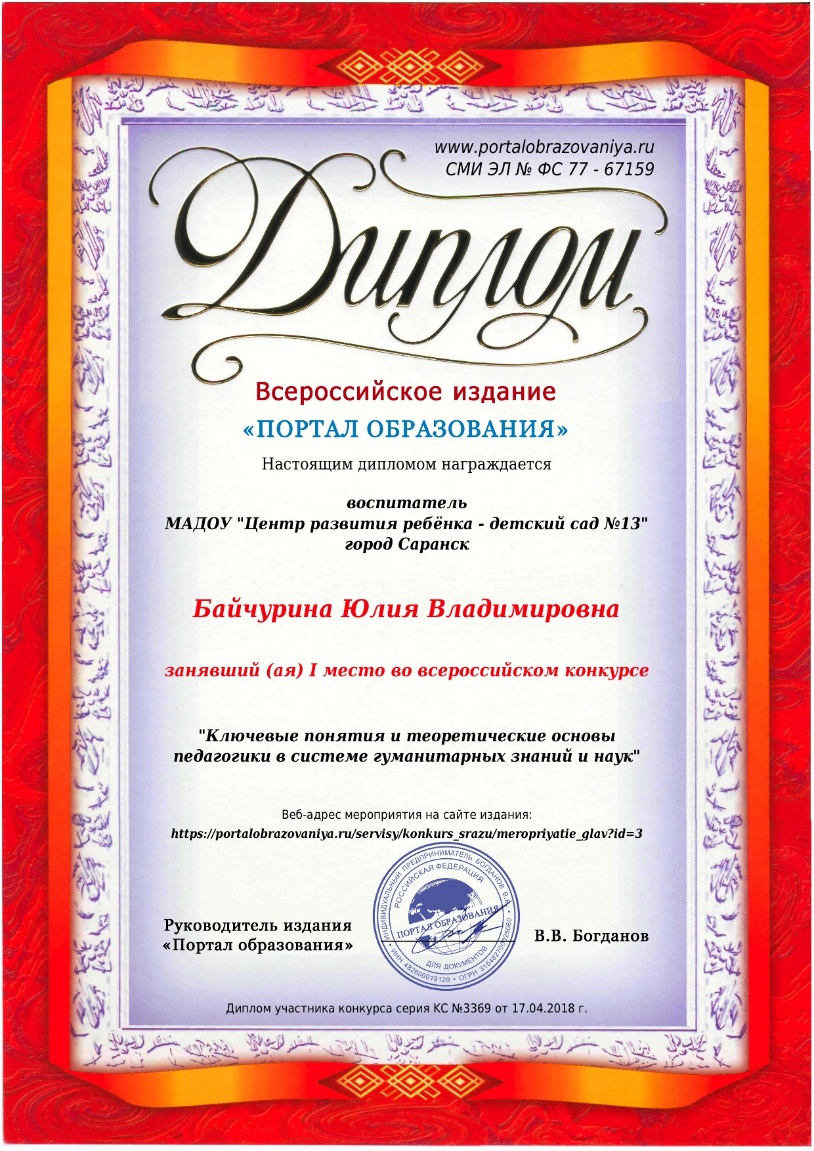 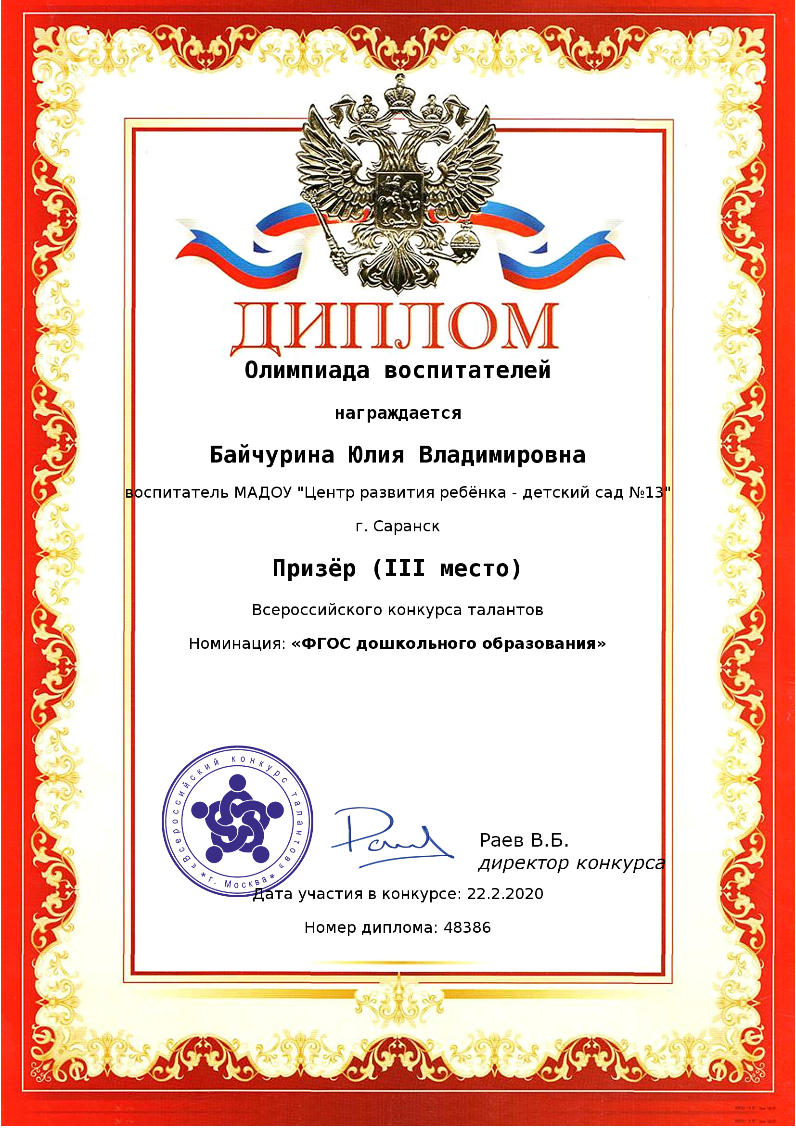 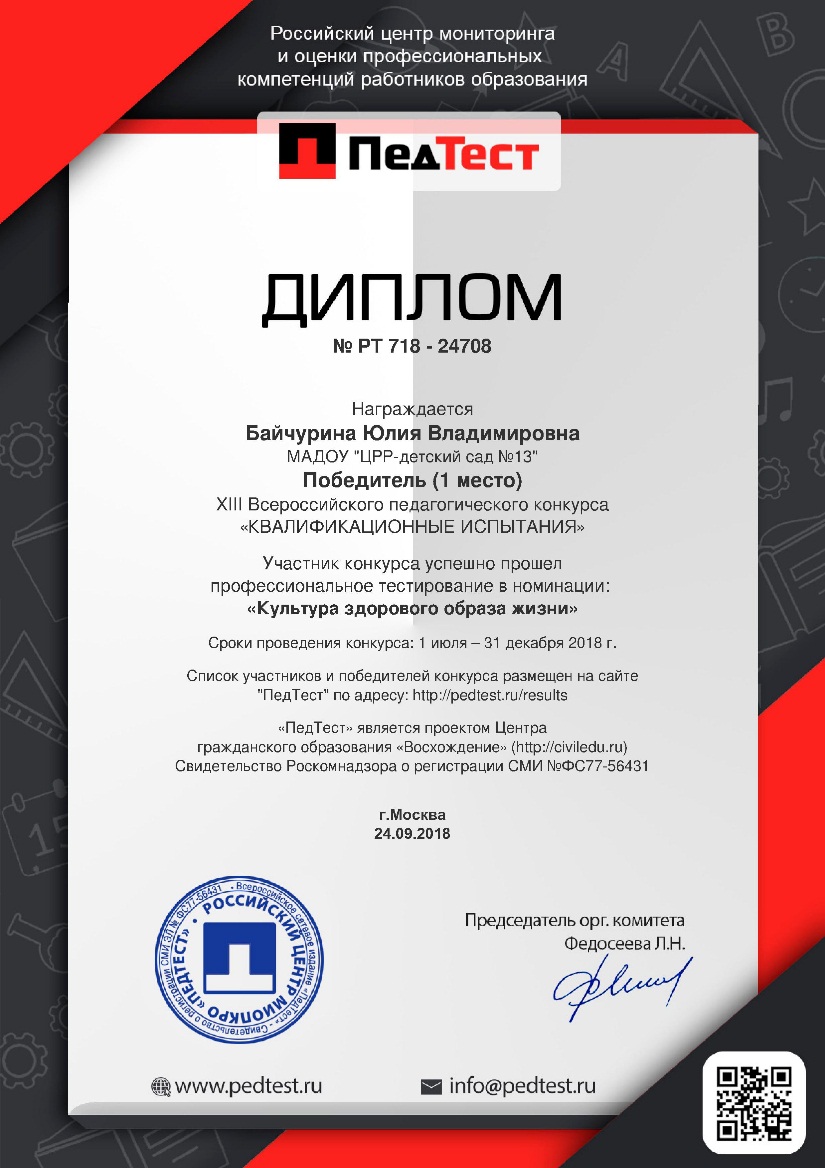 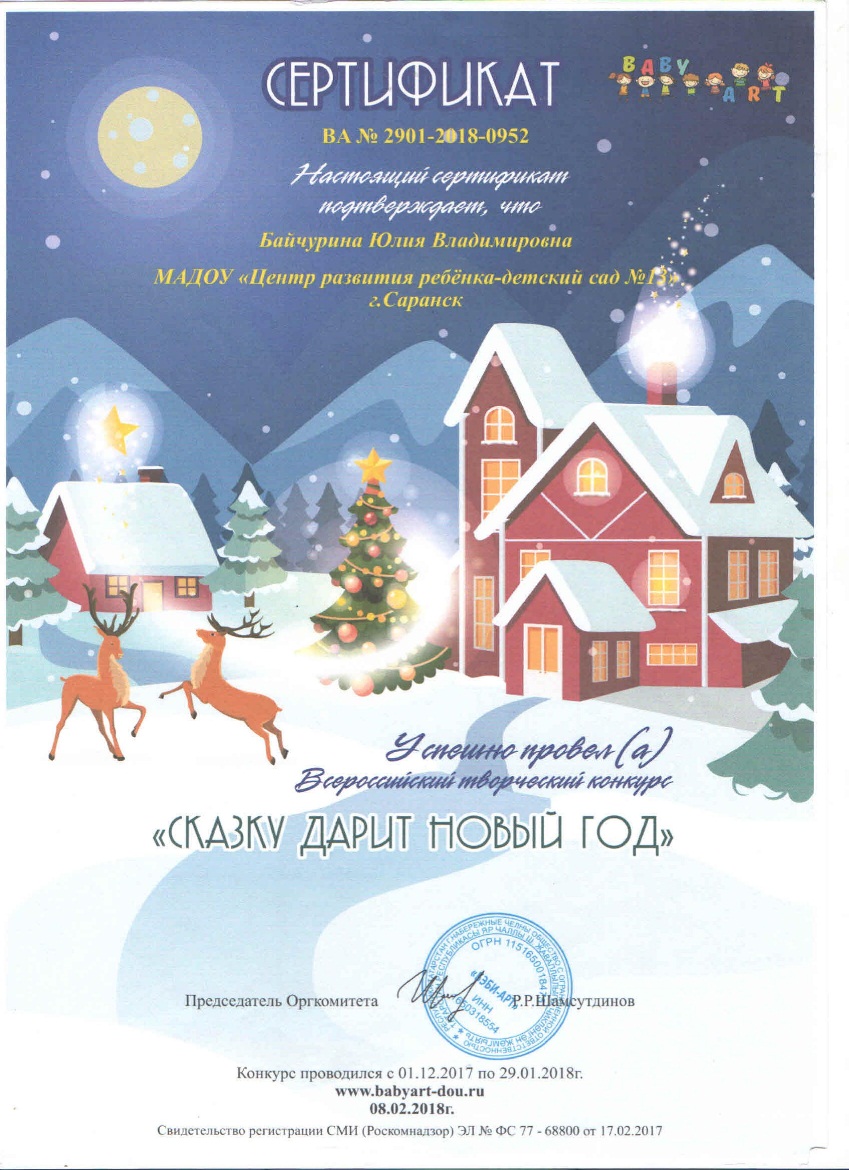 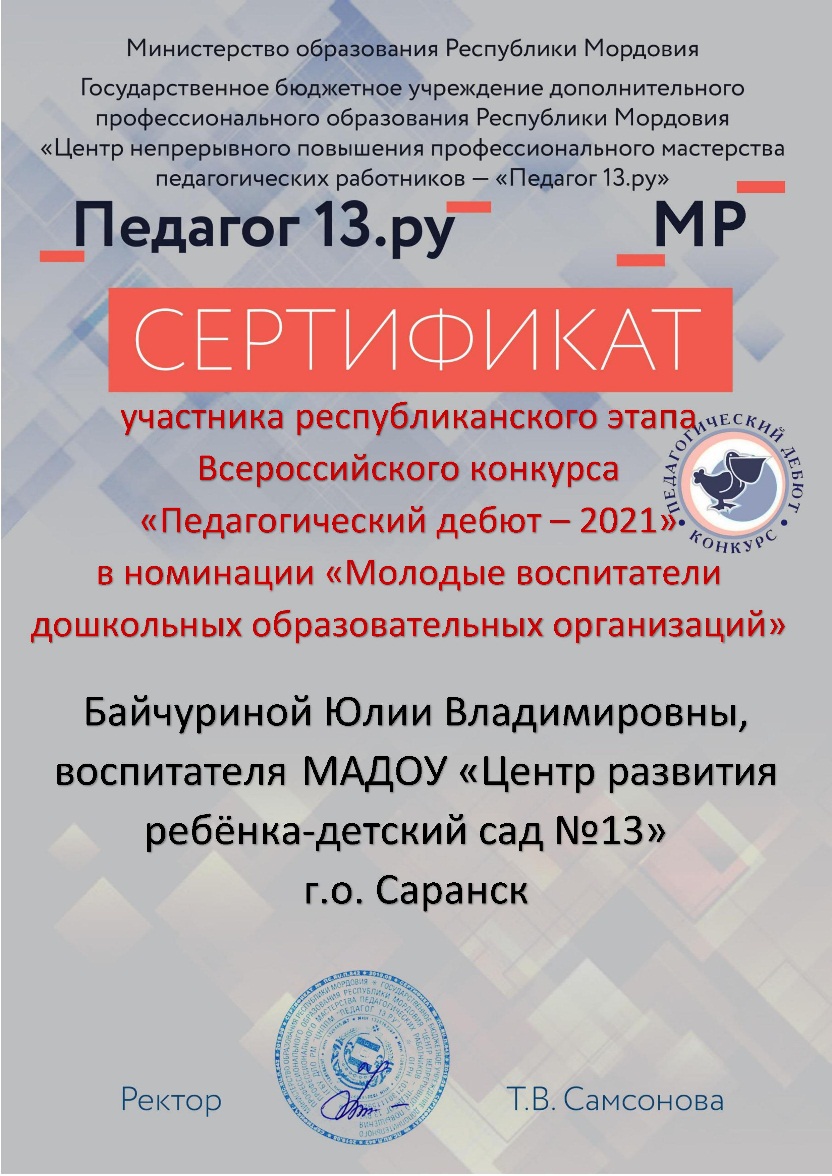 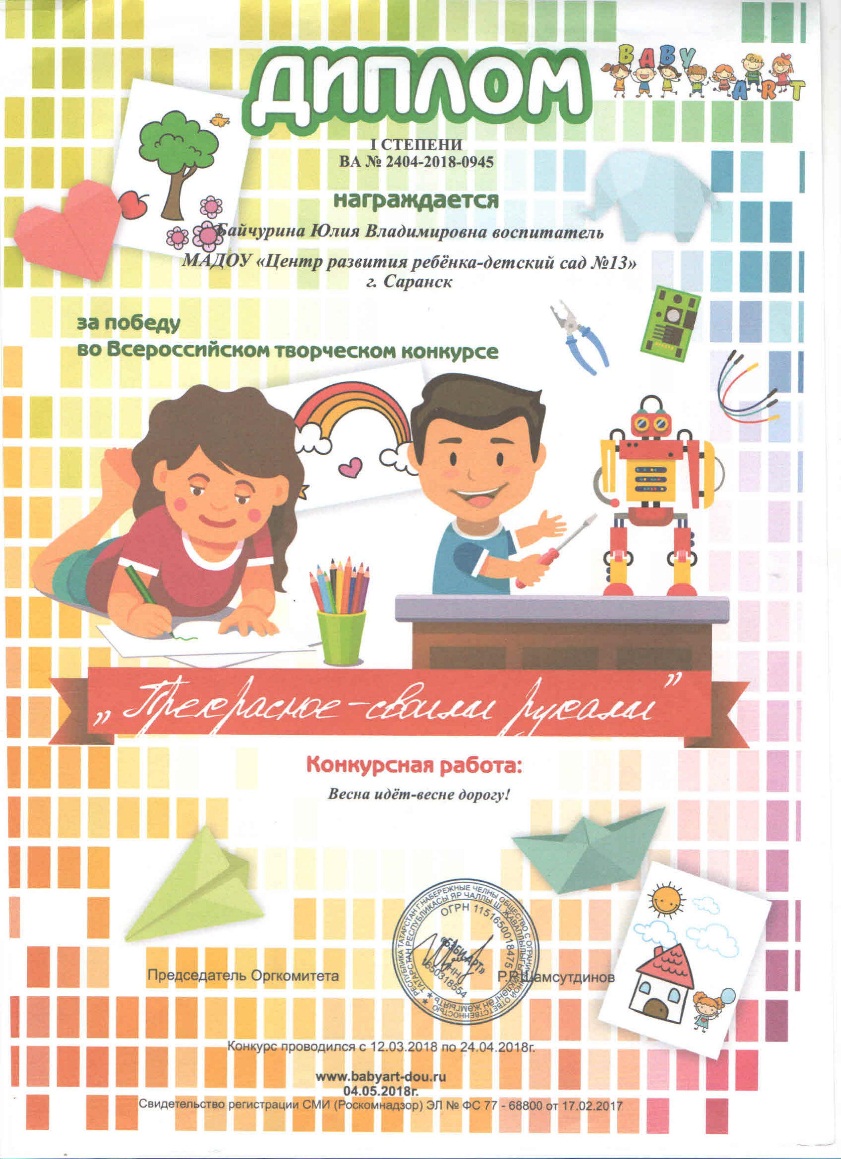 Награды и поощрения
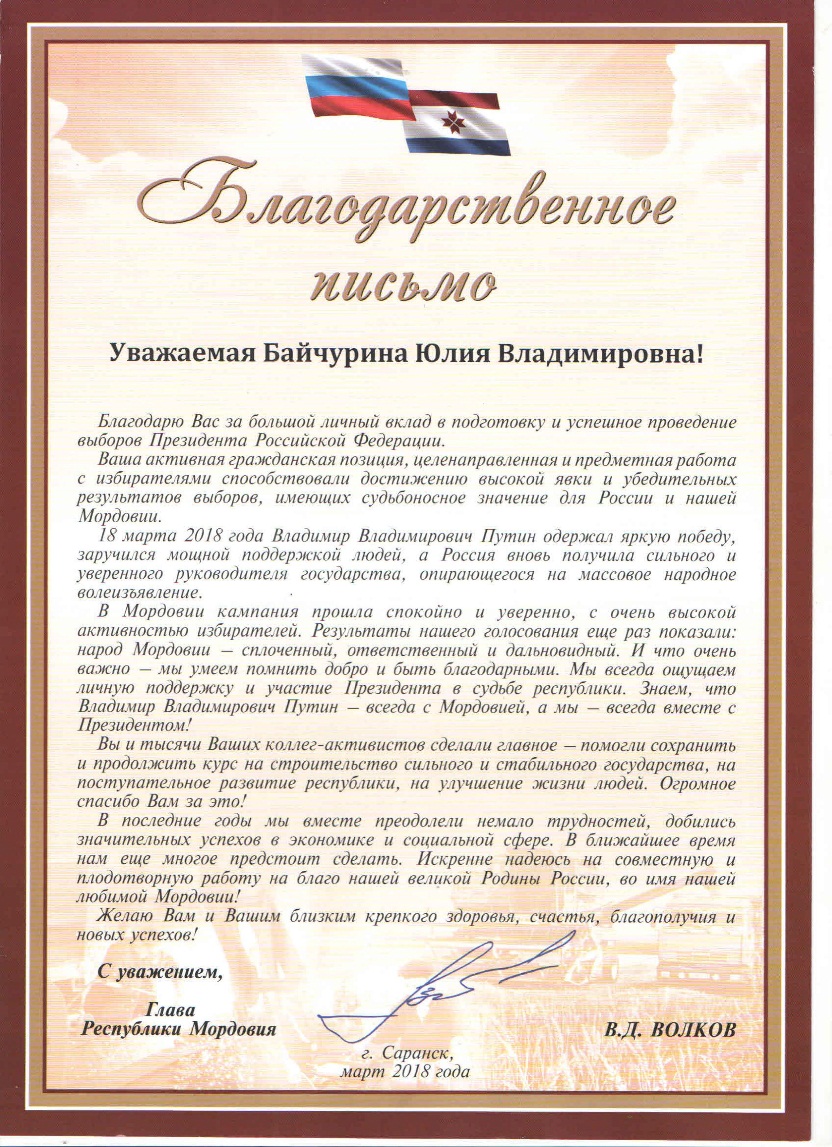 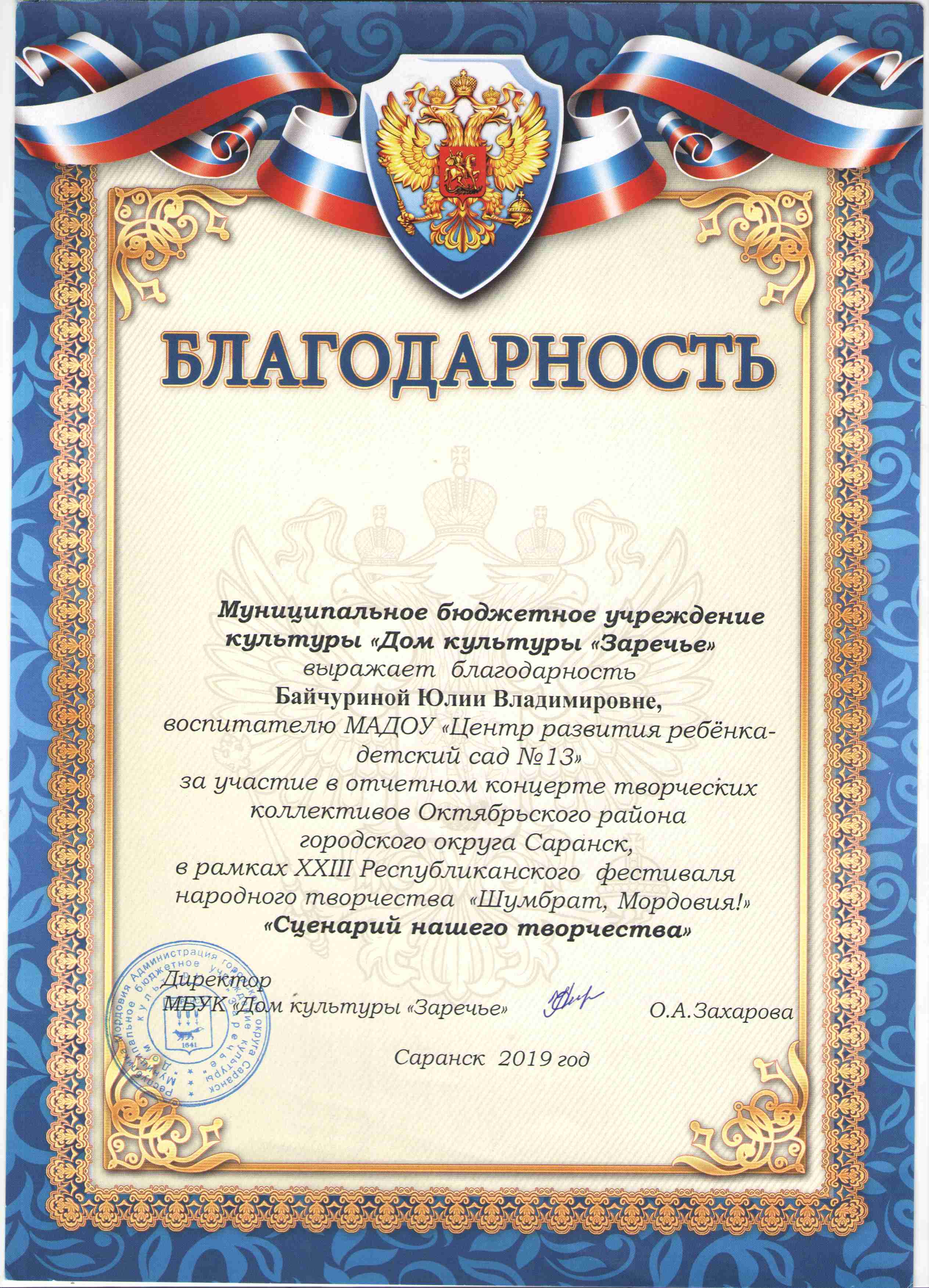 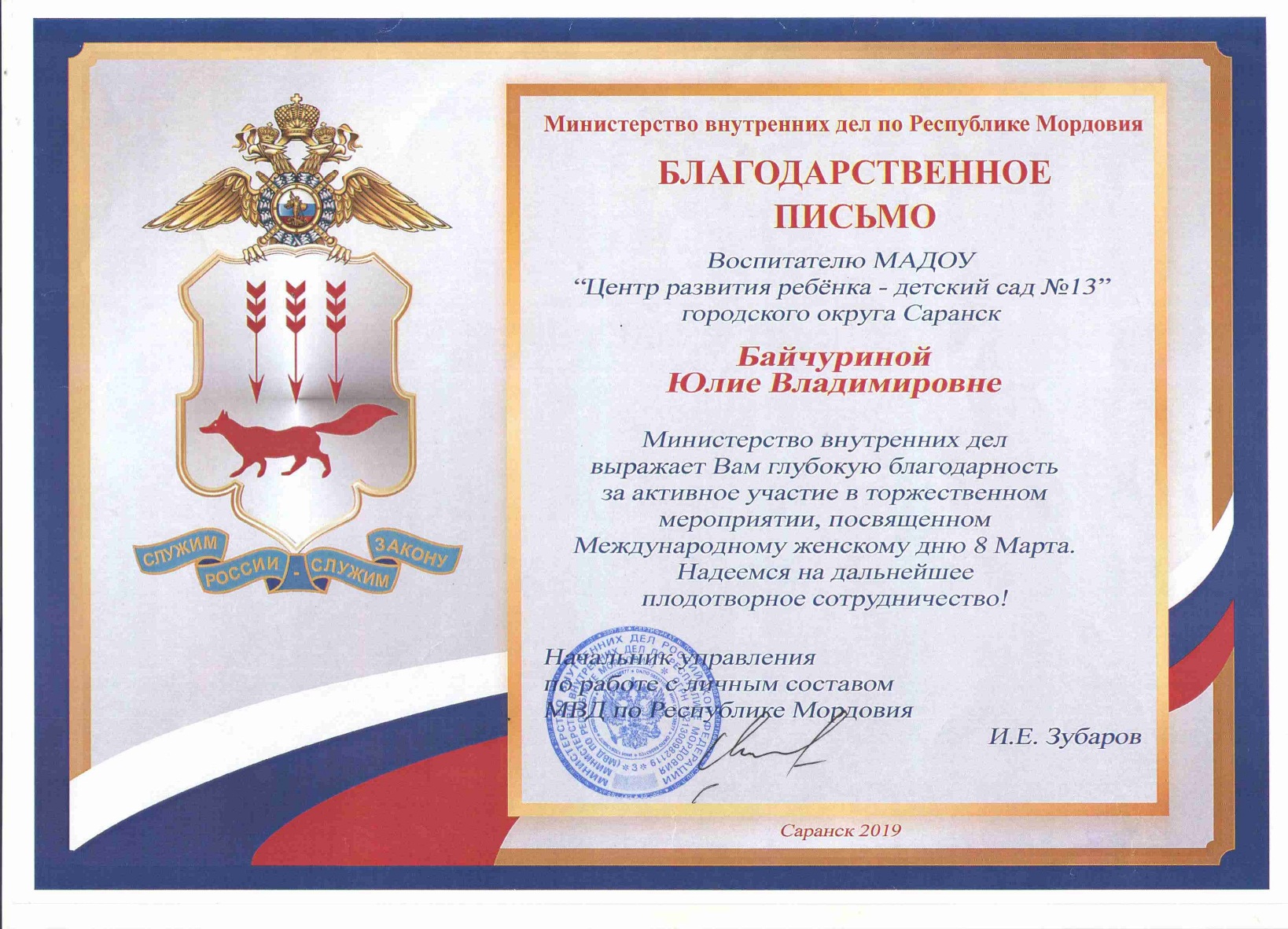